YAOUNDE ARCHITECTURE REGIONAL INFORMATION SYSTEM
The MSA TOOL
MARITIME SITUATION AWARENESS
Plan
Overview
Accessing MSA & User preferences
General situation
Creating a Situation
Open CHAT, LOG and MAP pages
OPS situation window
Changing a Situation
Share an OPS situation
Search for a Situation
The MSA TOOL
OVERVIEW
MSA
C
For each user of the Yaoundé architecture
MSA - Operational Situation
CHAT (CHAT)
B
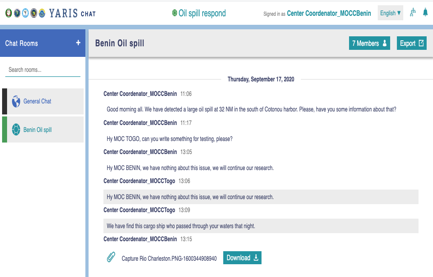 2
LOG (LOG)
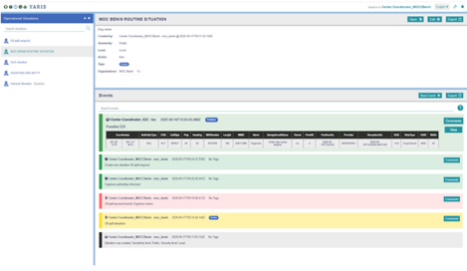 A
Monitoring the Operational Situation (MAP)
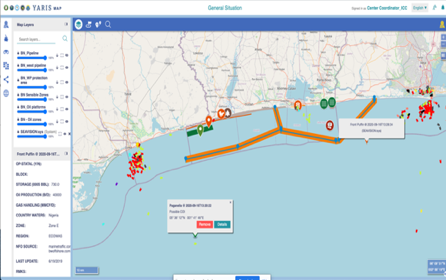 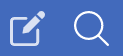 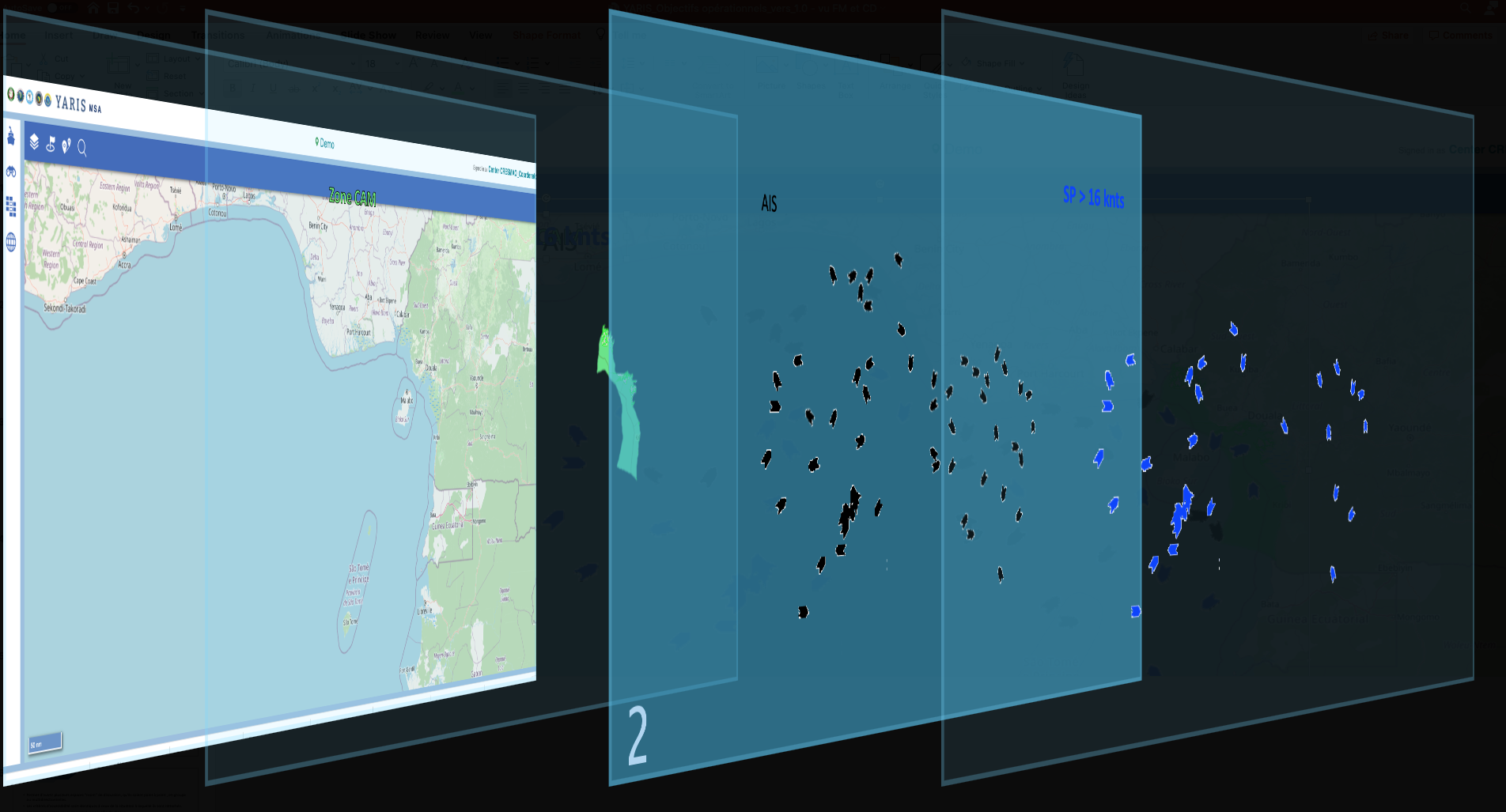 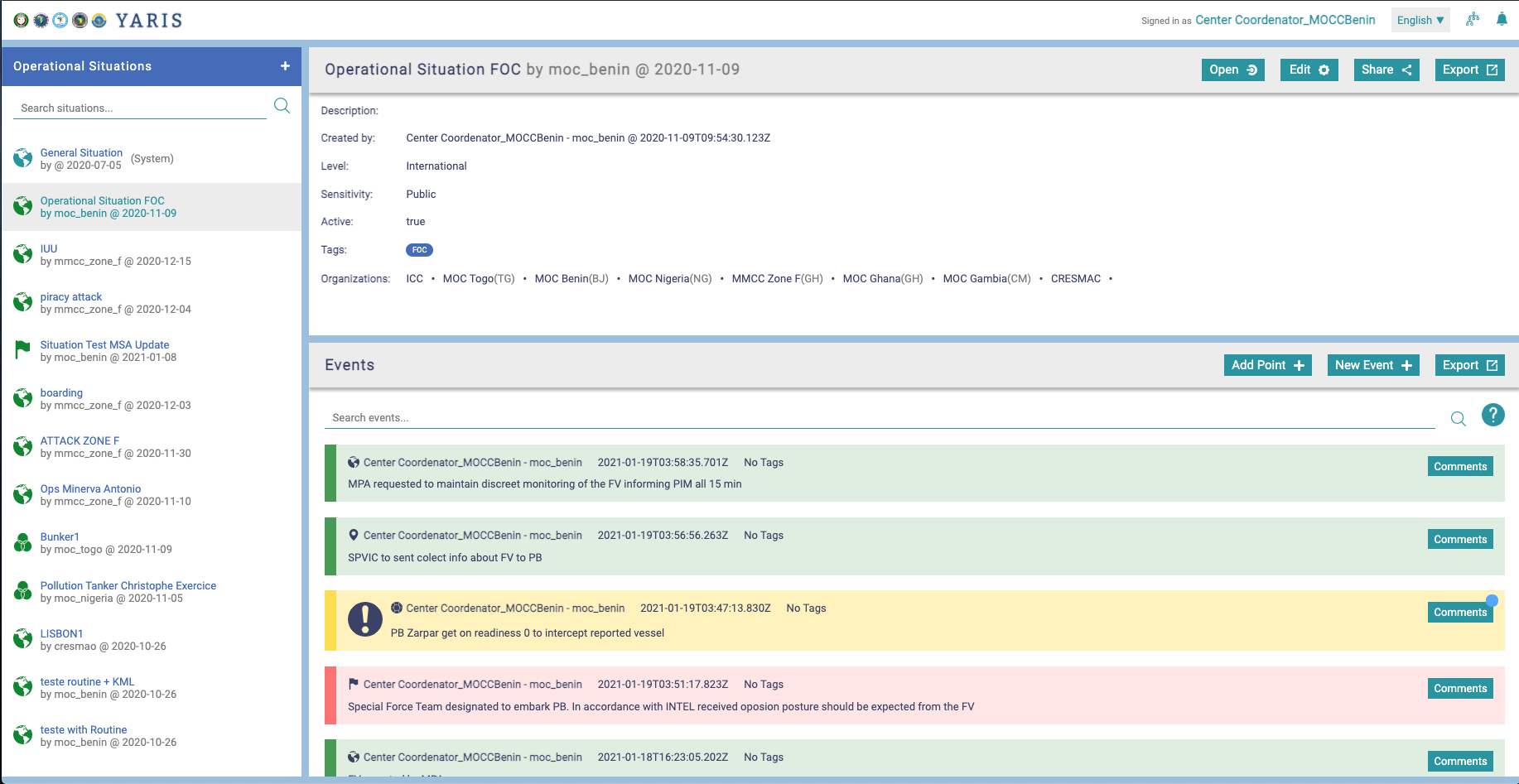 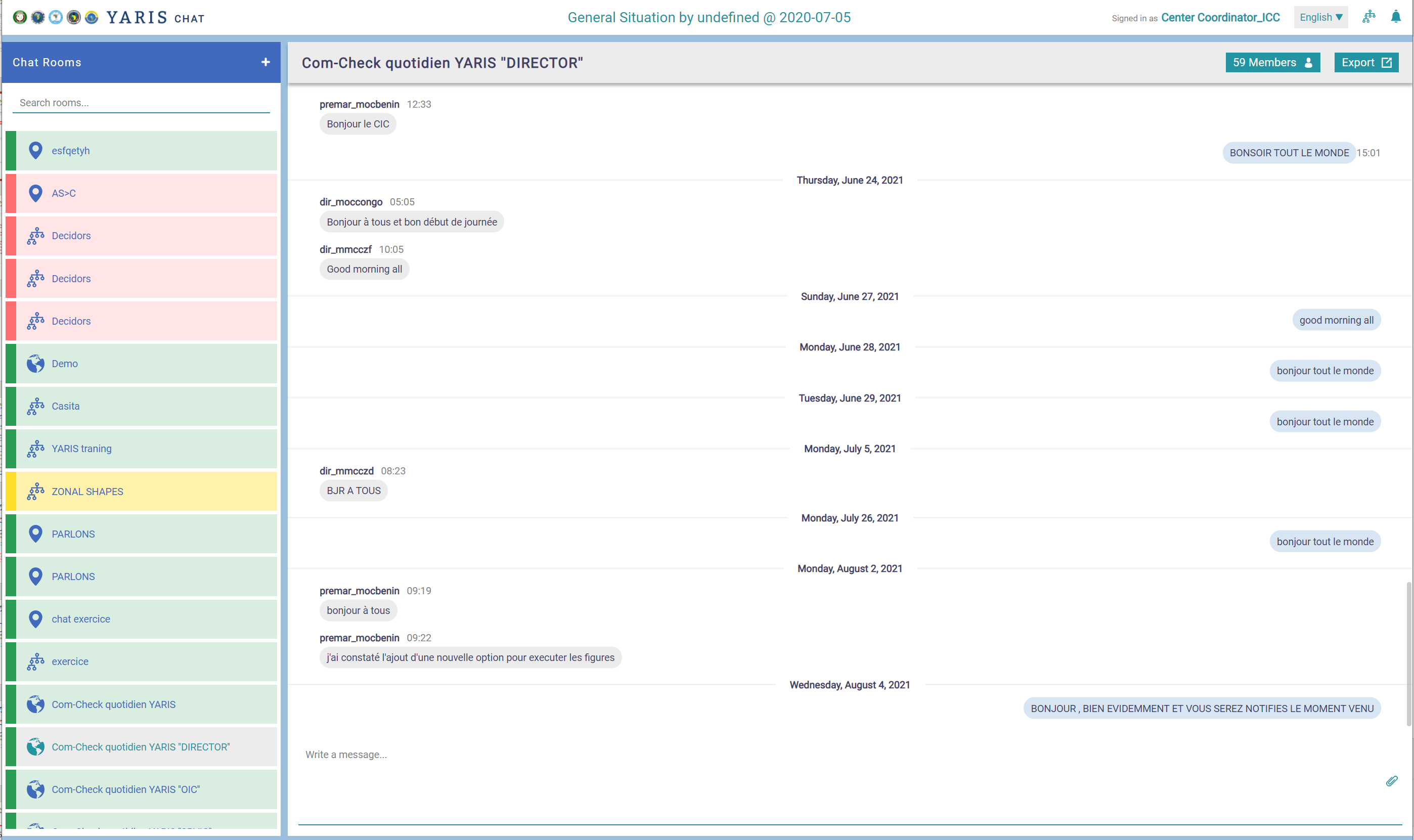 Based on the concept of operational situations.

An Operational Situation (SITOP) is an entity consisting of a map (MAP), an instant messaging space (CHAT) and a Log (LOG)
MSA 

The MSA is an application for monitoring and managing operational situations in spaces maritime Gulf of Guinea
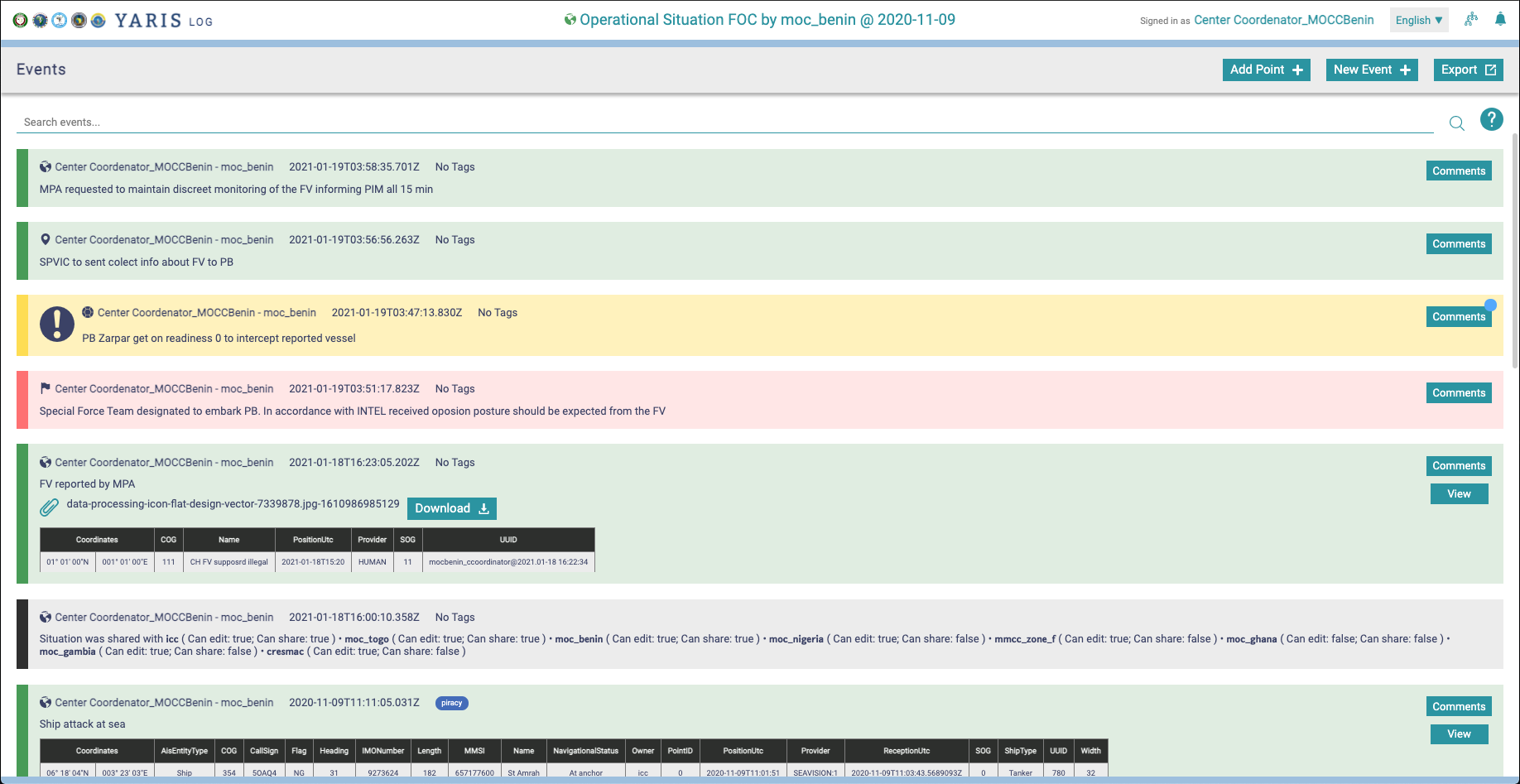 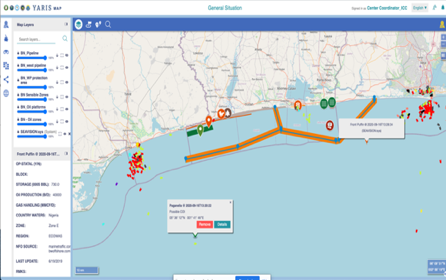 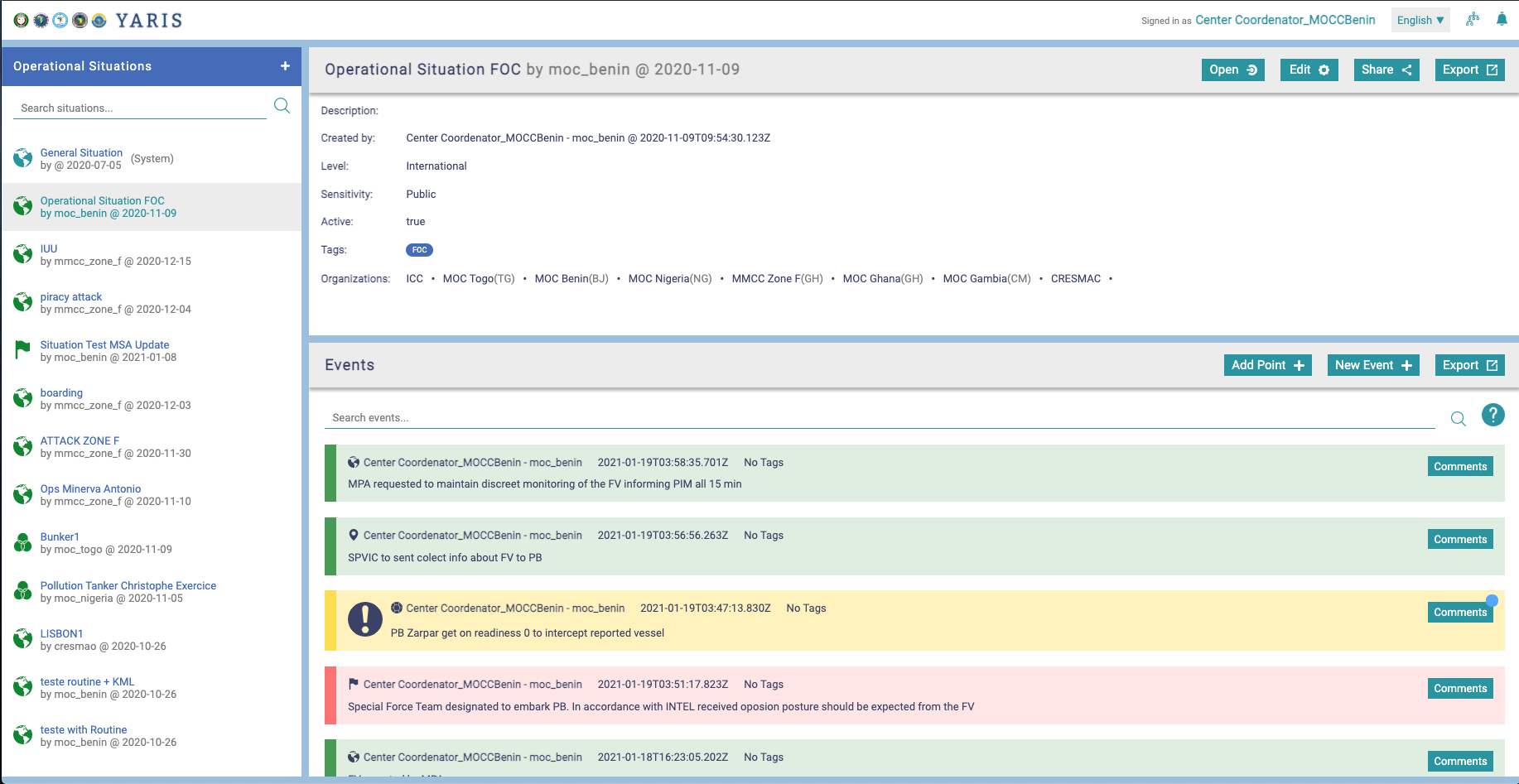 SITOP 
(Within YARIS)

A situation is a whole set of common or related information about a particular subject or happening at sea (for example, a SAR situation):

General situation : routine situation in which all AY centers are involved - common outlook for the region. Always active

New situations: situations created by a center to manage a specific event at sea; which may involve one or more centers. Can be deactivated only by its owner
7
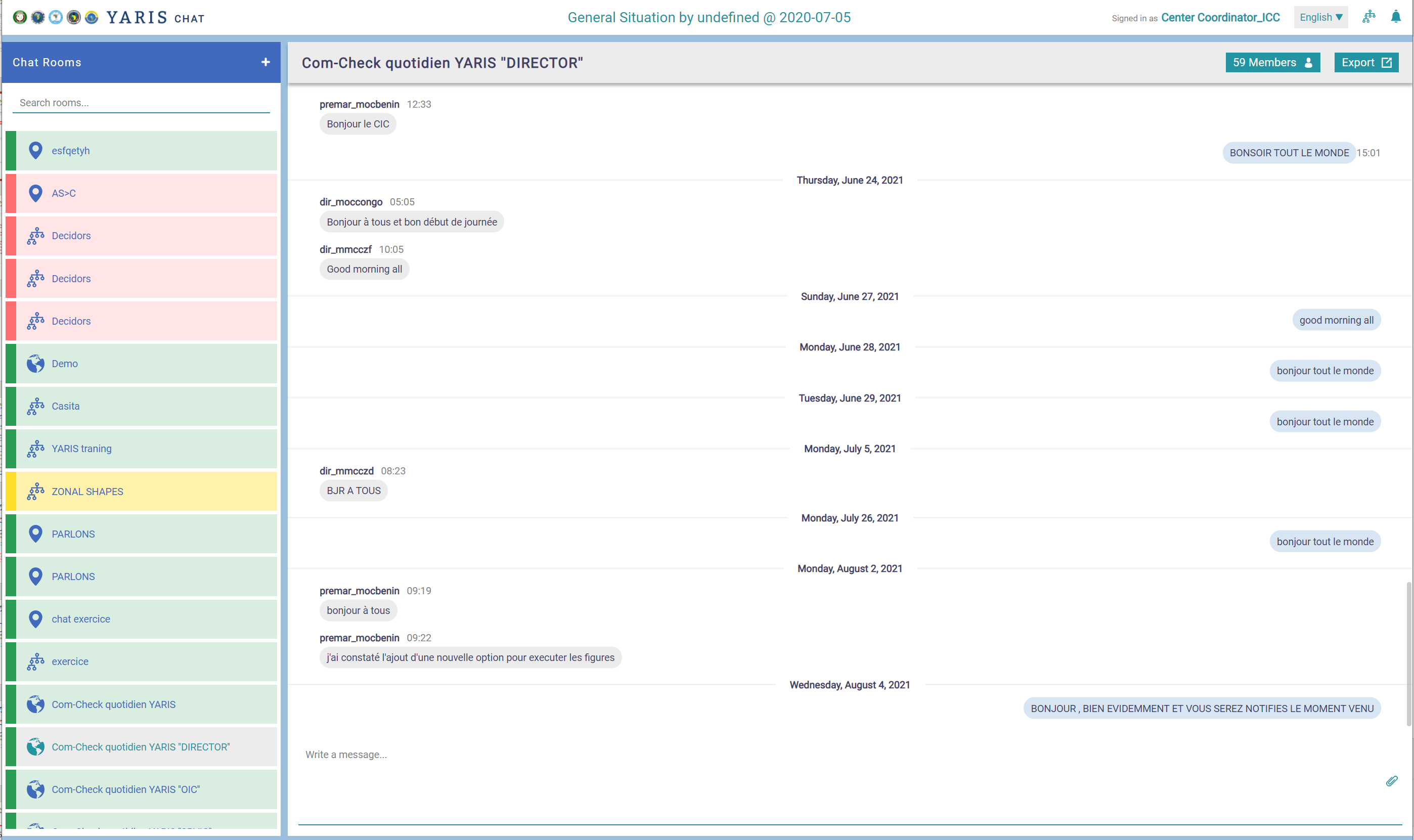 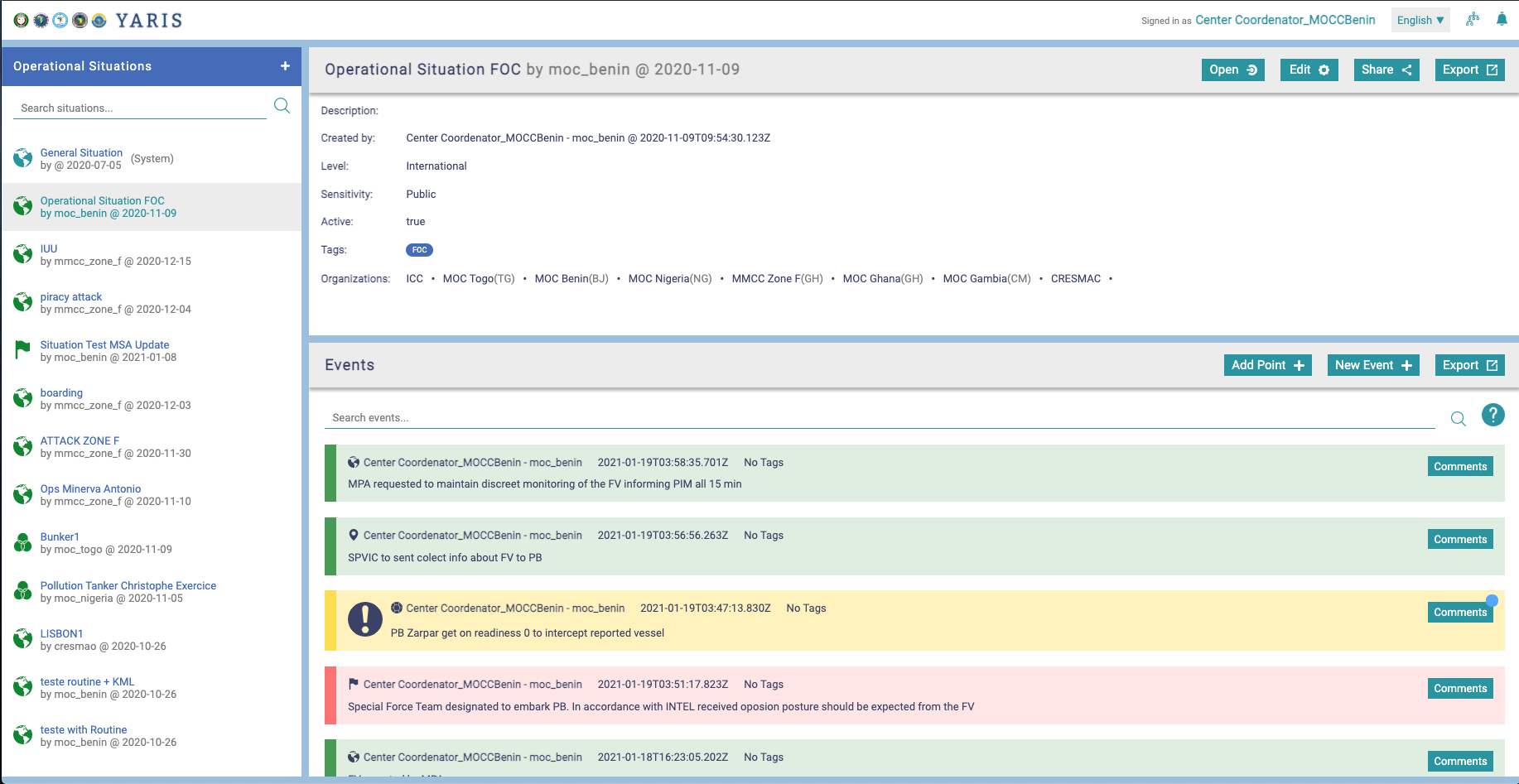 Purpose

Be able to ensure flexible management and monitoring of the operational situation in a center, whether from a post with a single display or a post with multi-view capability
NOTE
Always keeping in mind the development of situations

Support the authorities' decision
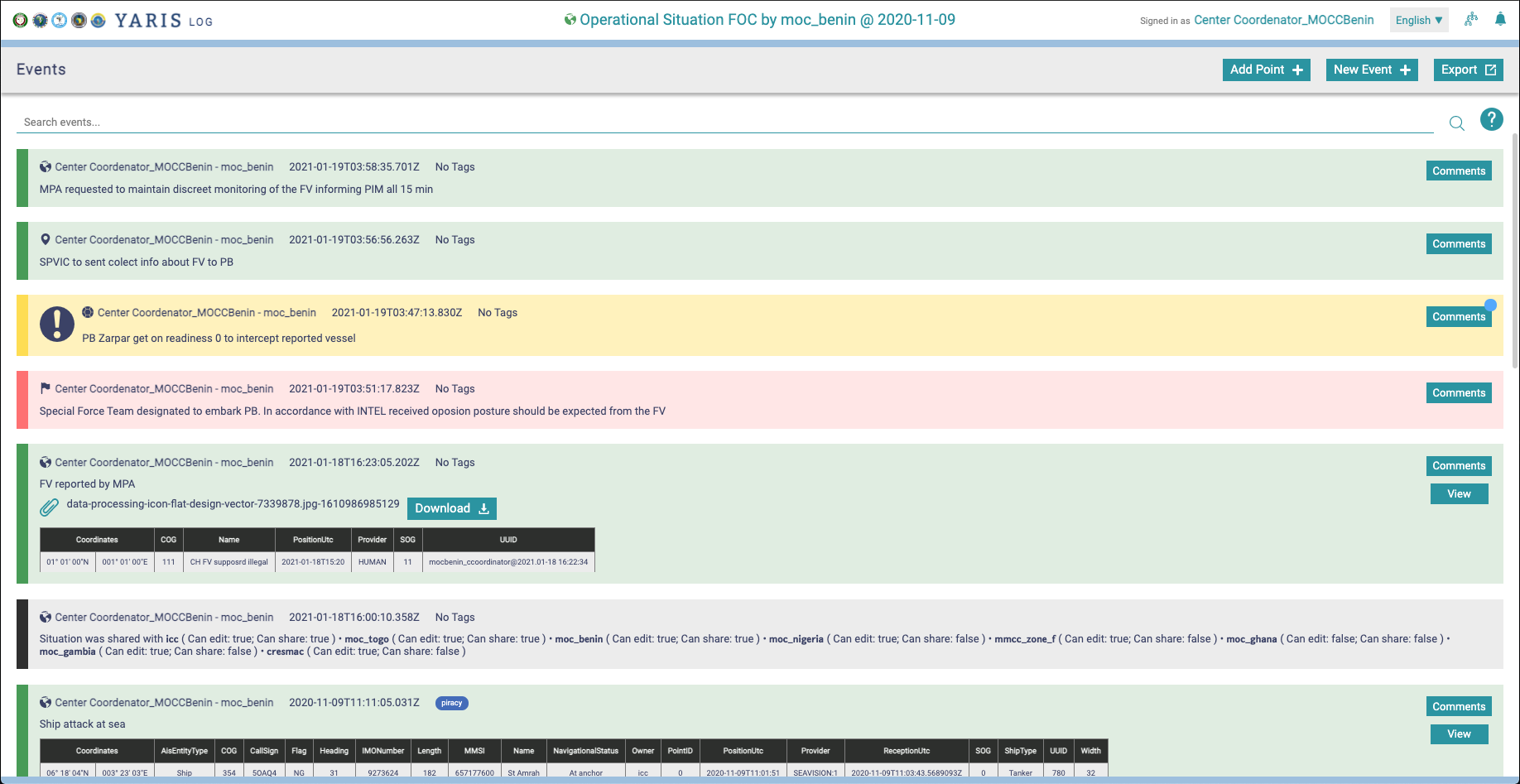 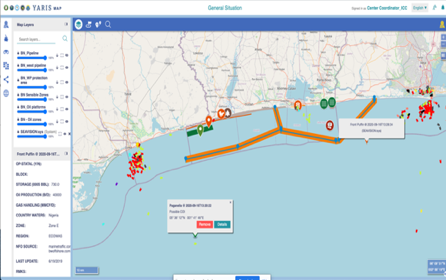 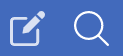 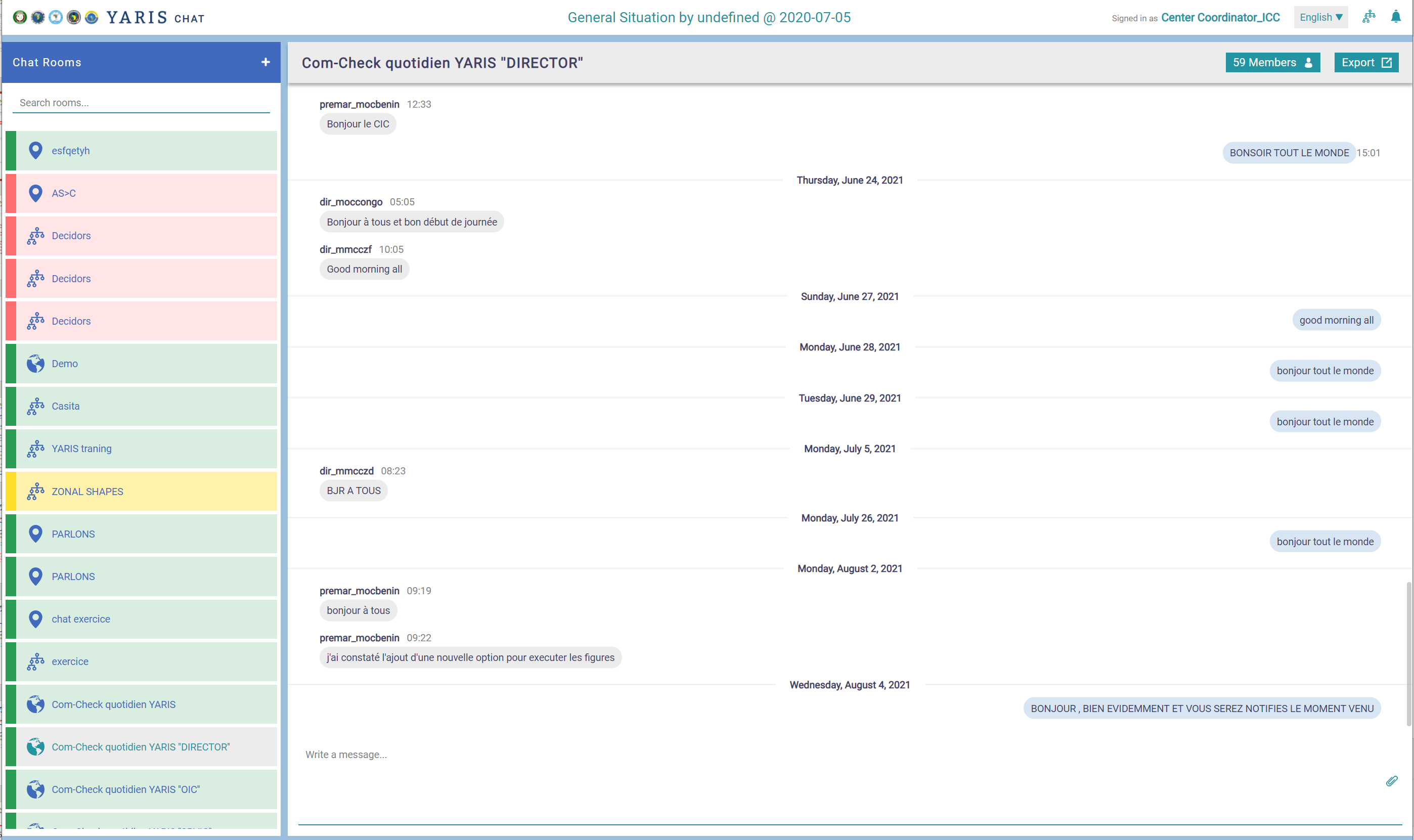 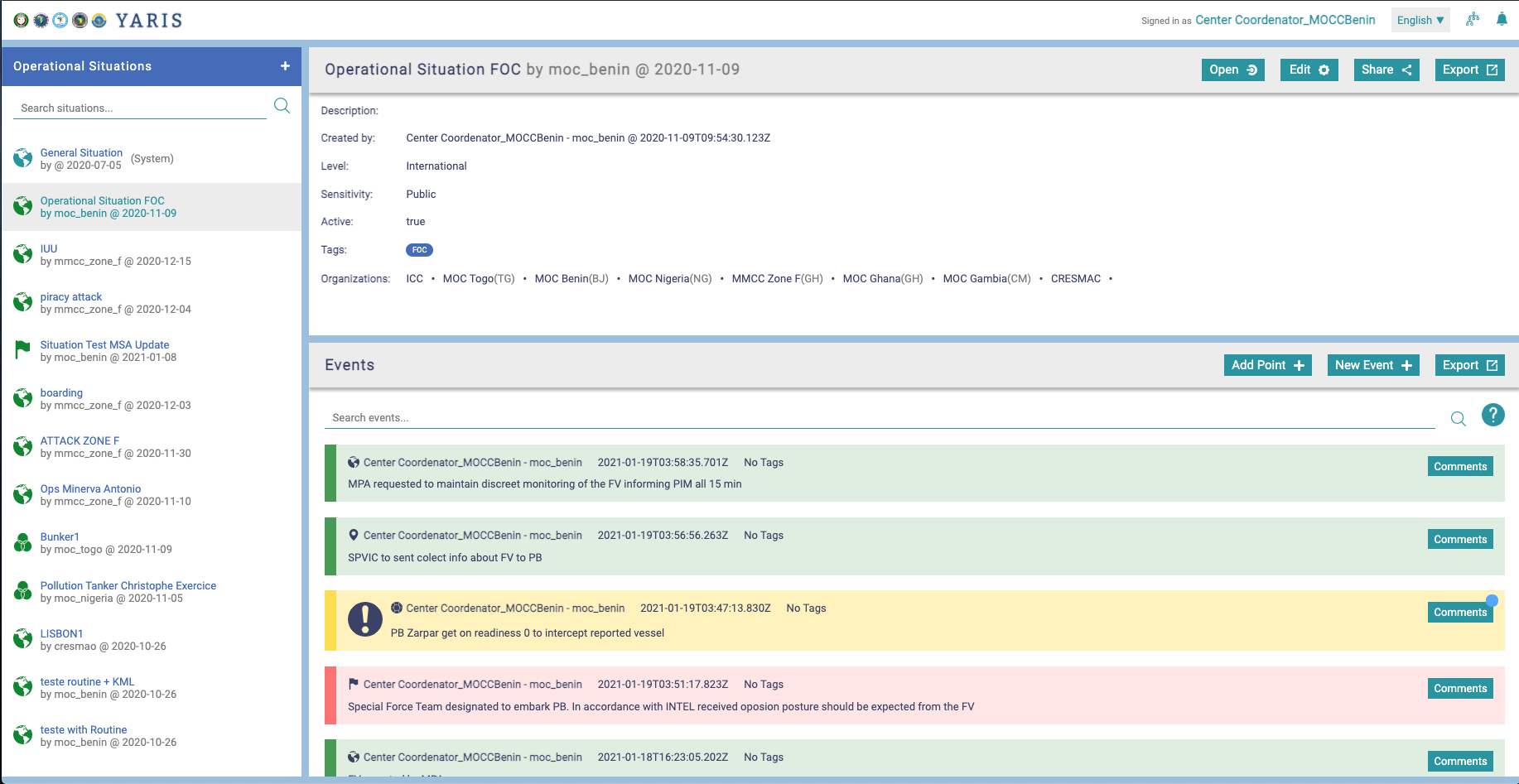 concept

Based on Operational Situations.
set of common or related information about a particular subject regarding an event at sea.

An Operational Situation (SITOP) is an entity consisting of a(n):

situation management  page

instant messaging space (CHAT)

log (LOG)

 map (MAP)
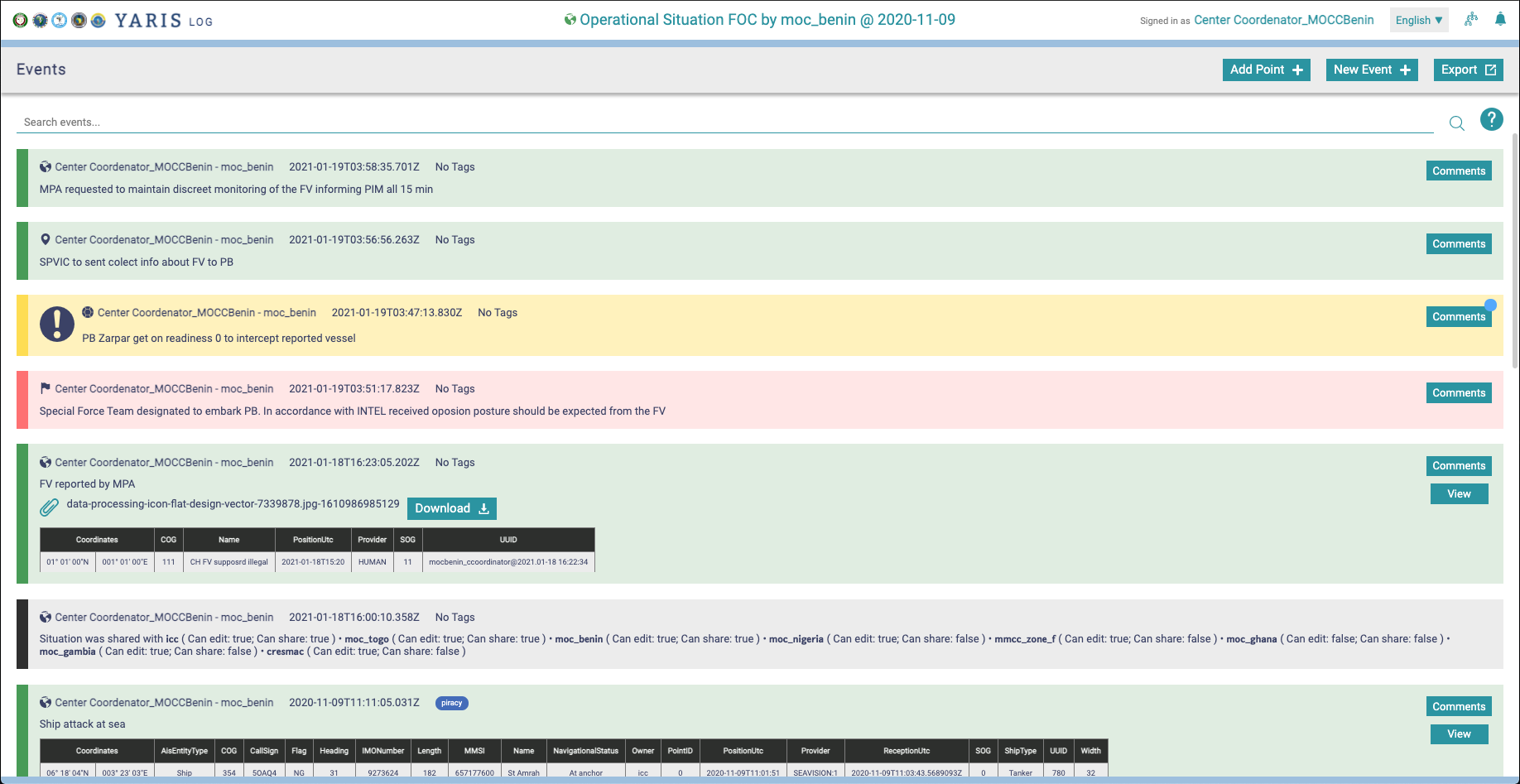 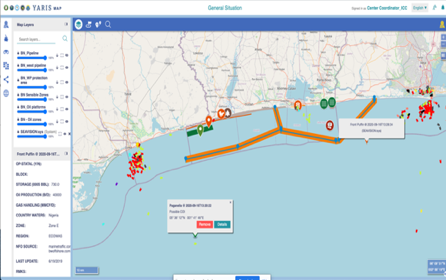 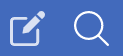 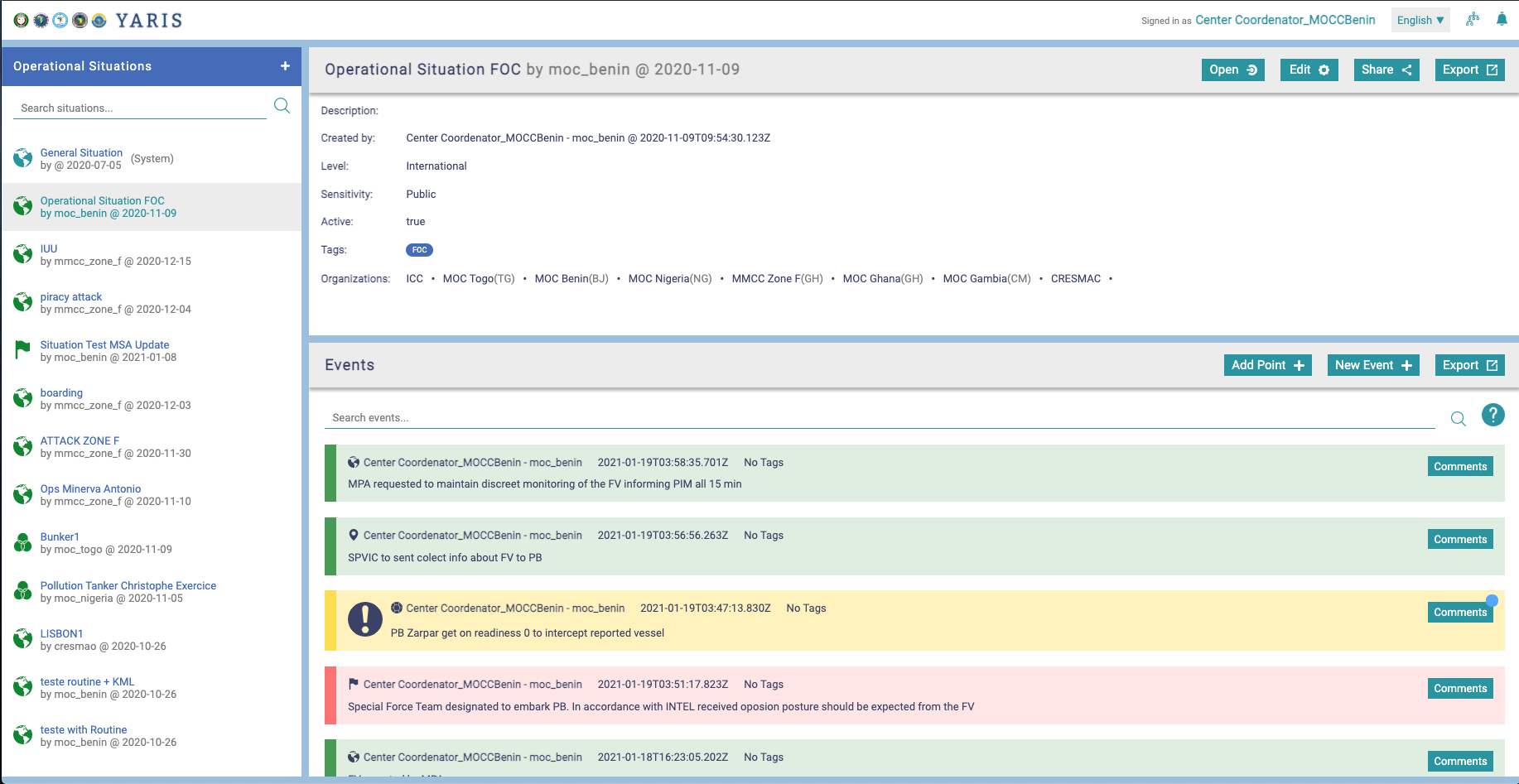 Rules

A common general situation  is always active for all the YA operational centers 
All owners
Only " deciders” or above can create new situations
A center  may only view active situations where he is engaged
A situation has an owner, a sensitivity and a level criteria
Situations can be shared with other centers, according to their criteria and always by invitation, by the owner or by centers with permission to do so.
[Speaker Notes: It's not only the postponement of a maritime incident on the Platform Msa. This Allows The Followed management of the Crisis In Considering Location, location, ExchangesAnd A Putting To Day Automatic handrail.]
The MSA TOOL
ACCESSING MSA
SET UP USERS PREFERENCES
Accessing MSA
2
A
Applications
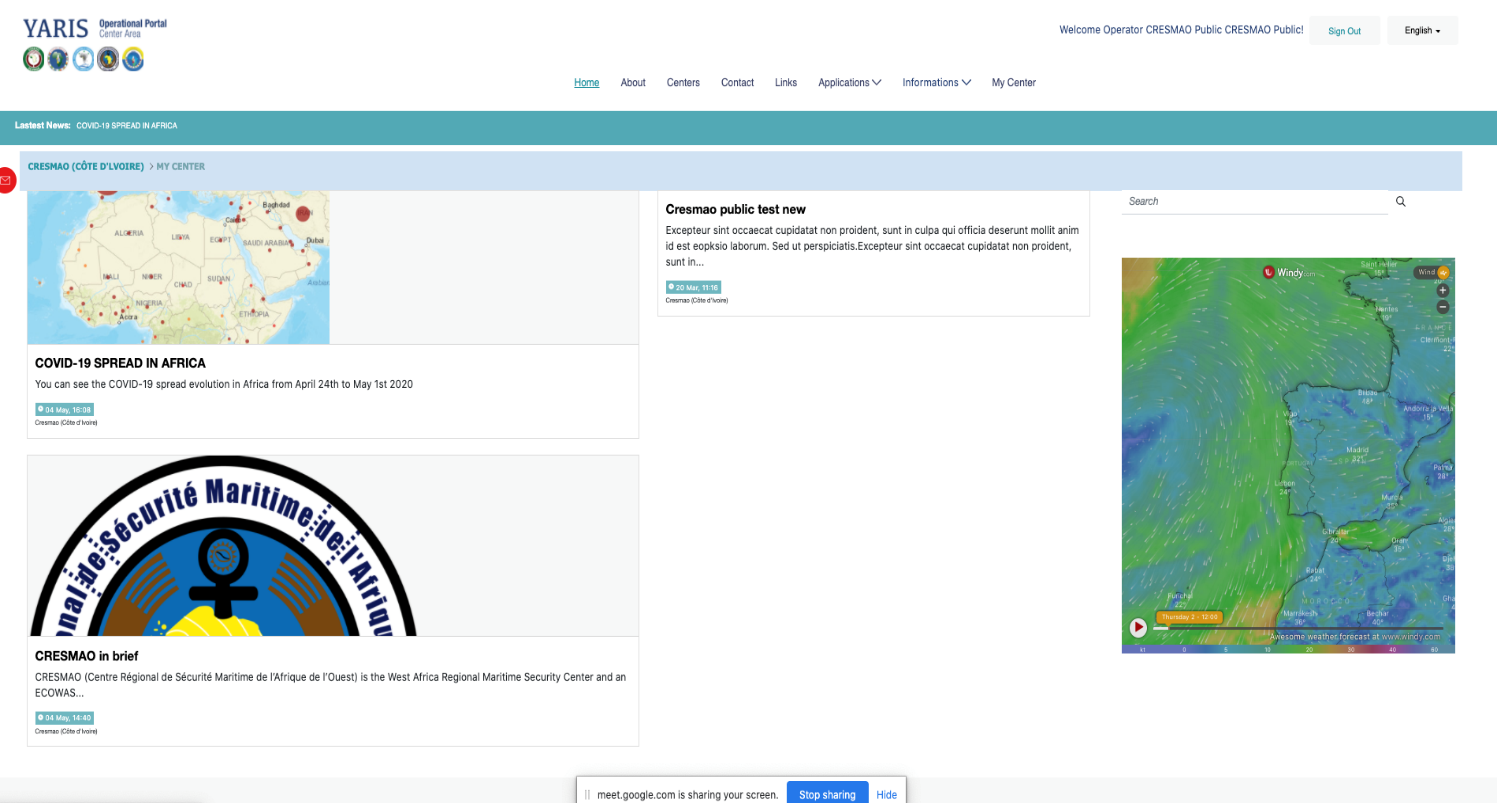 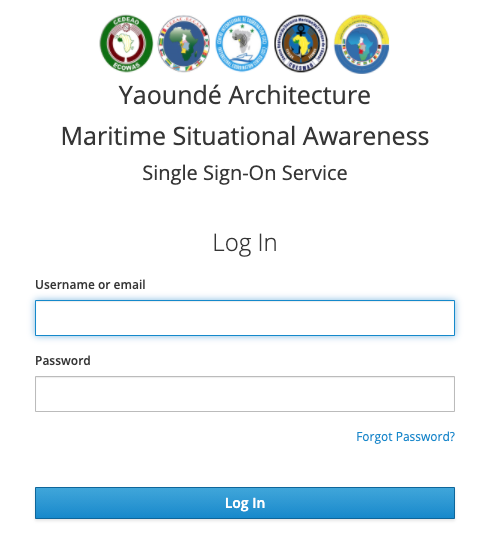 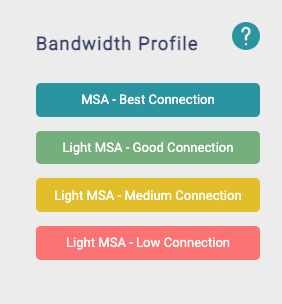 4
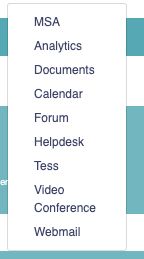 3
1
B
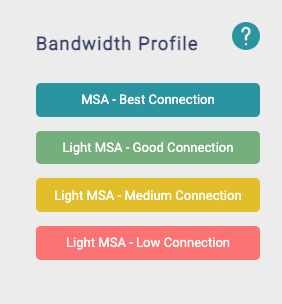 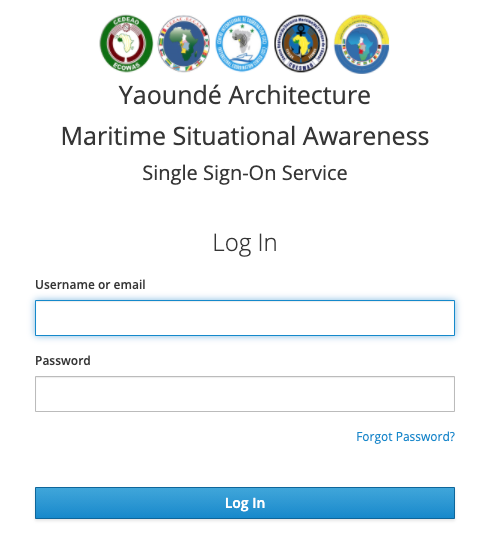 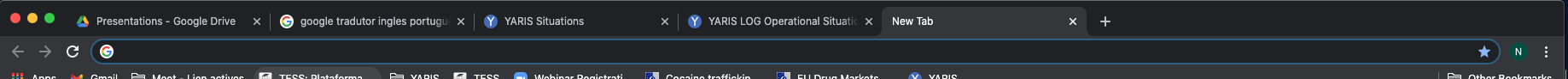 training.yaris.yamsa.org
3
1
2
Accessing MSA
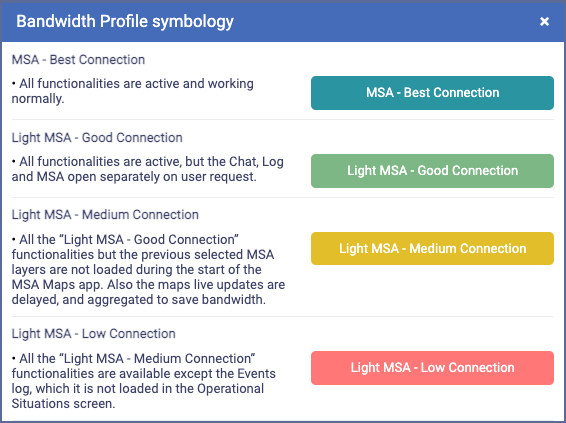 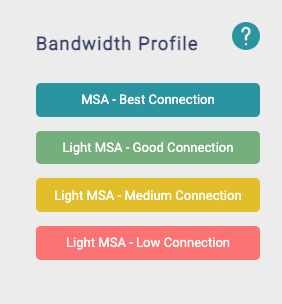 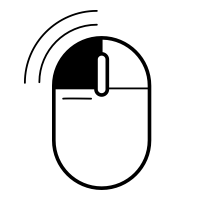 ?
Accessing MSA
1
2
3
4
5
6
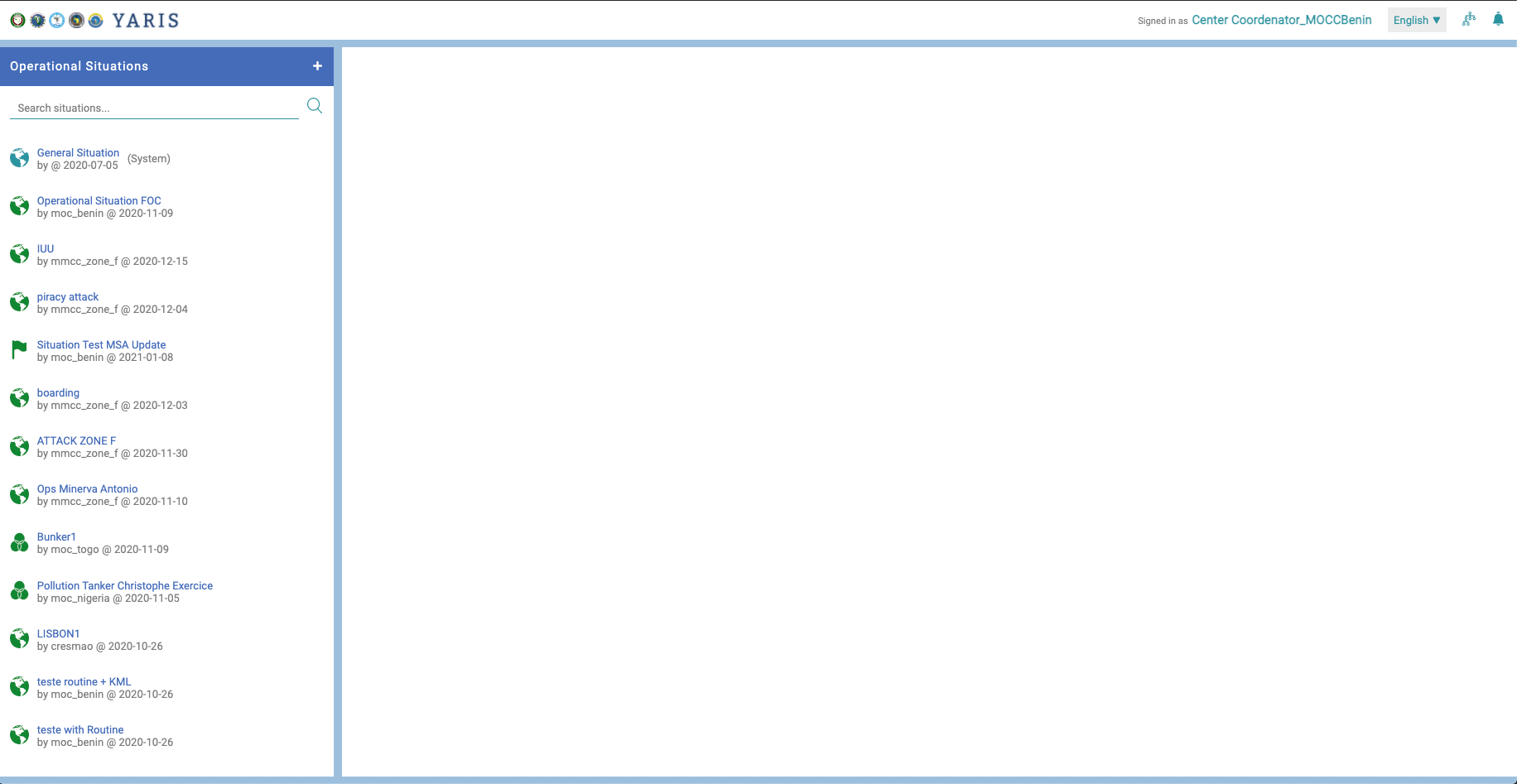 Page identification and link to return to the PORTAL
By clicking on YARIS, access to the Portal

Identifying the situation
Once selected

User identification and configuration
By clicking on his ID

Page language
Per session

Access to the state of the centres

Notification alert
1
2
3
4
5
6
Accessing MSA
1
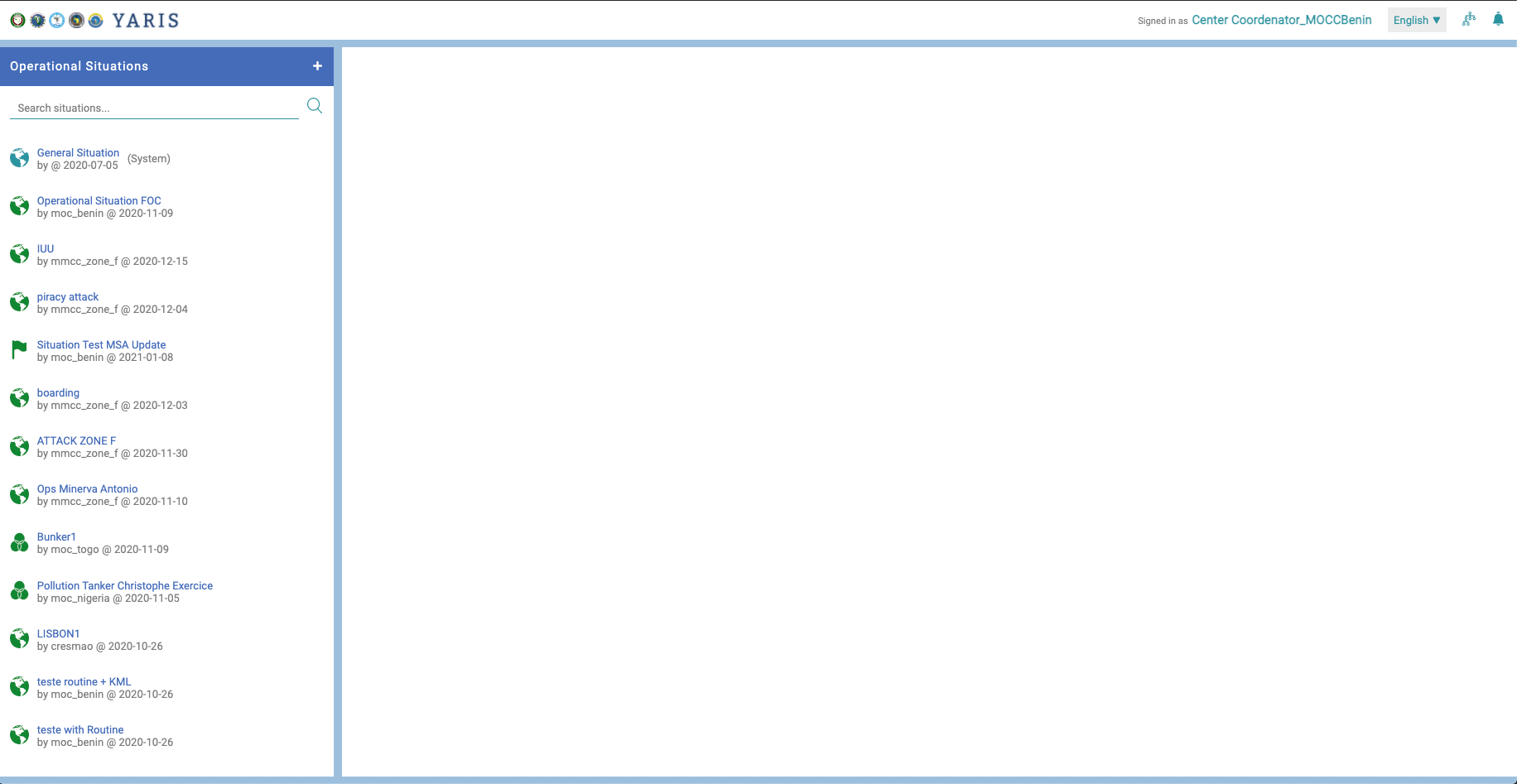 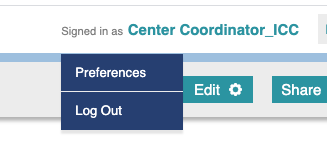 1
Click on the user
This opens up options

Click Preferences to access configuration settings

Filling the fields
Refresh Session This permission automatically refreshes YARIS. Otherwise, for security reasons, if there is no interaction, the system will automatically shut down after 30 minutes.
Email notification A file transposing system-managed notifications is sent at the end of the day (according to the predefined access rules to information)
Default language  For all pages and future accesses of this user
Light MSA Choice of how the system performs based on the IT capabilities of the workstation

Click
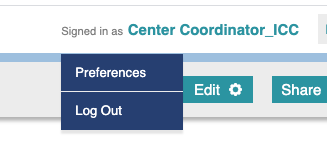 2
2
3
3
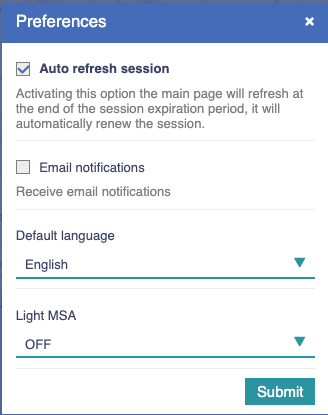 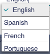 4
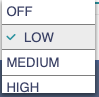 4
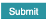 PAGE SITUATION
BASICS
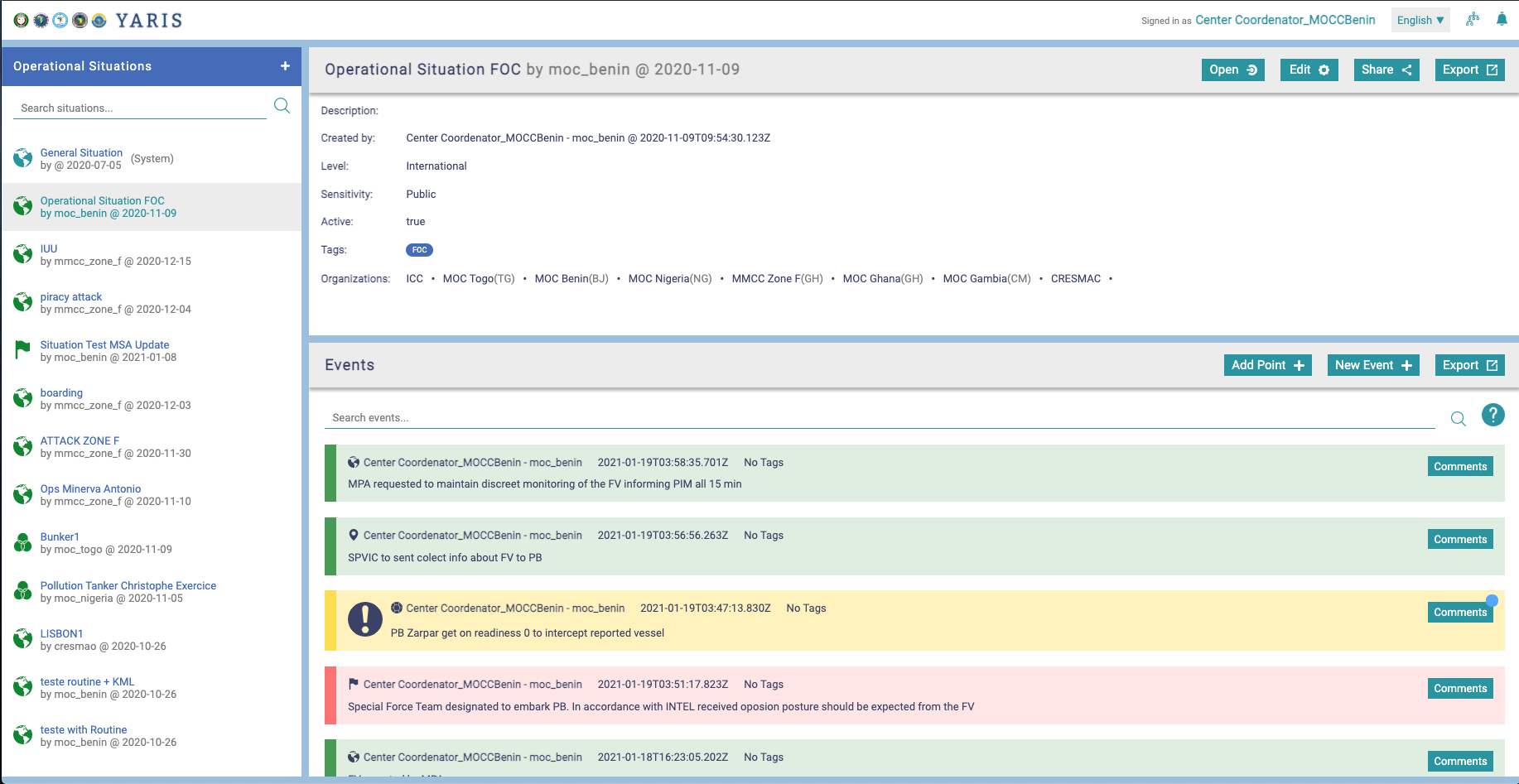 Situation management page
 
Window dedicated to the situation management, where…

(recall)
a situation is a set of common or related information about a particular subject (e.g. a SAR situation) regarding an event at sea.
17
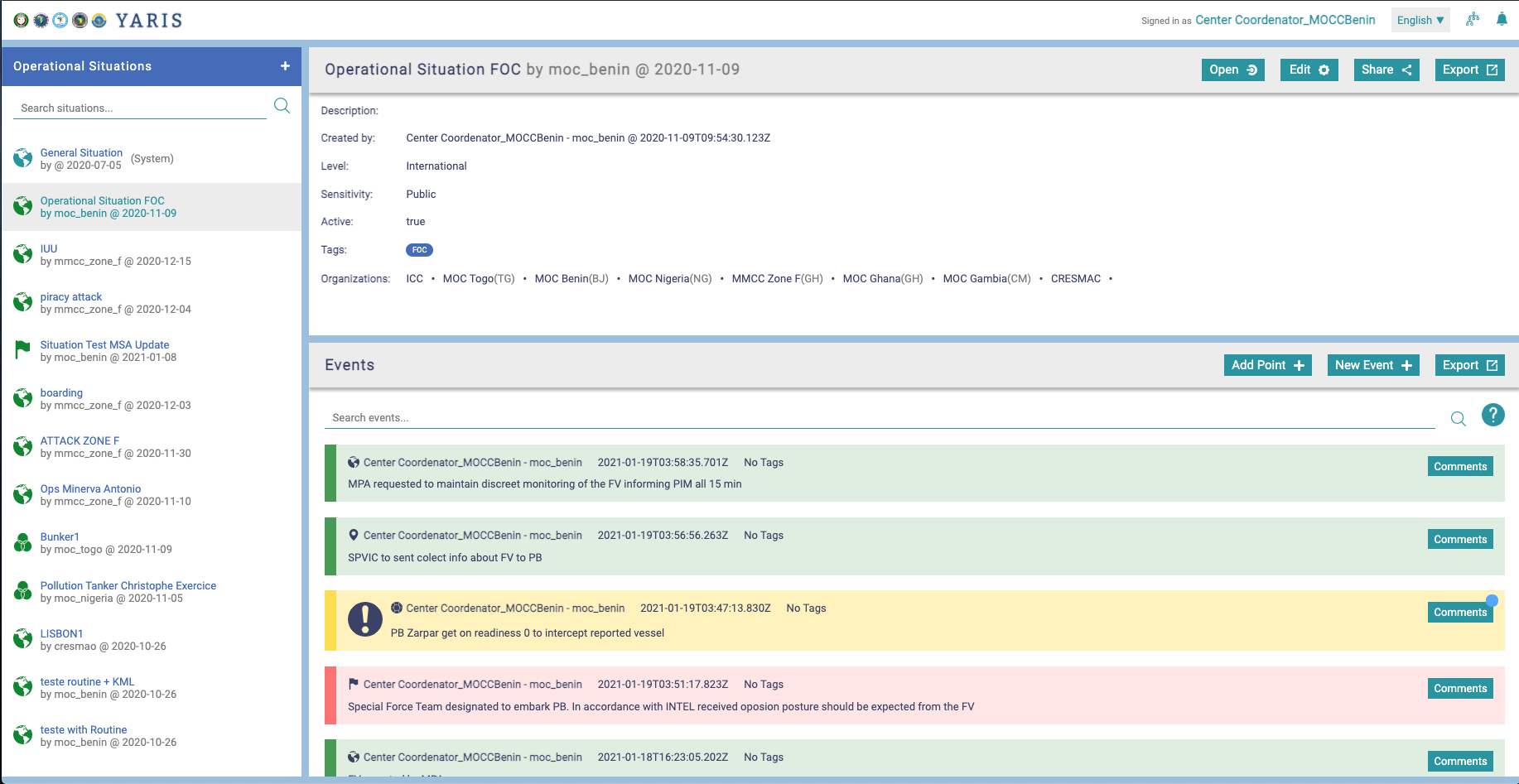 Purpose


Create a situation

See all the active situations where a center is engaged

Once a situation is selected:
View and manage its parameters
Share the situation with other centers
Access to the related chat, log and map

View the last related events
[Speaker Notes: It's not only the postponement of a maritime incident on the Platform Msa. This Allows The Followed management of the Crisis In Considering Location, location, ExchangesAnd A Putting To Day Automatic handrail.]
1
2
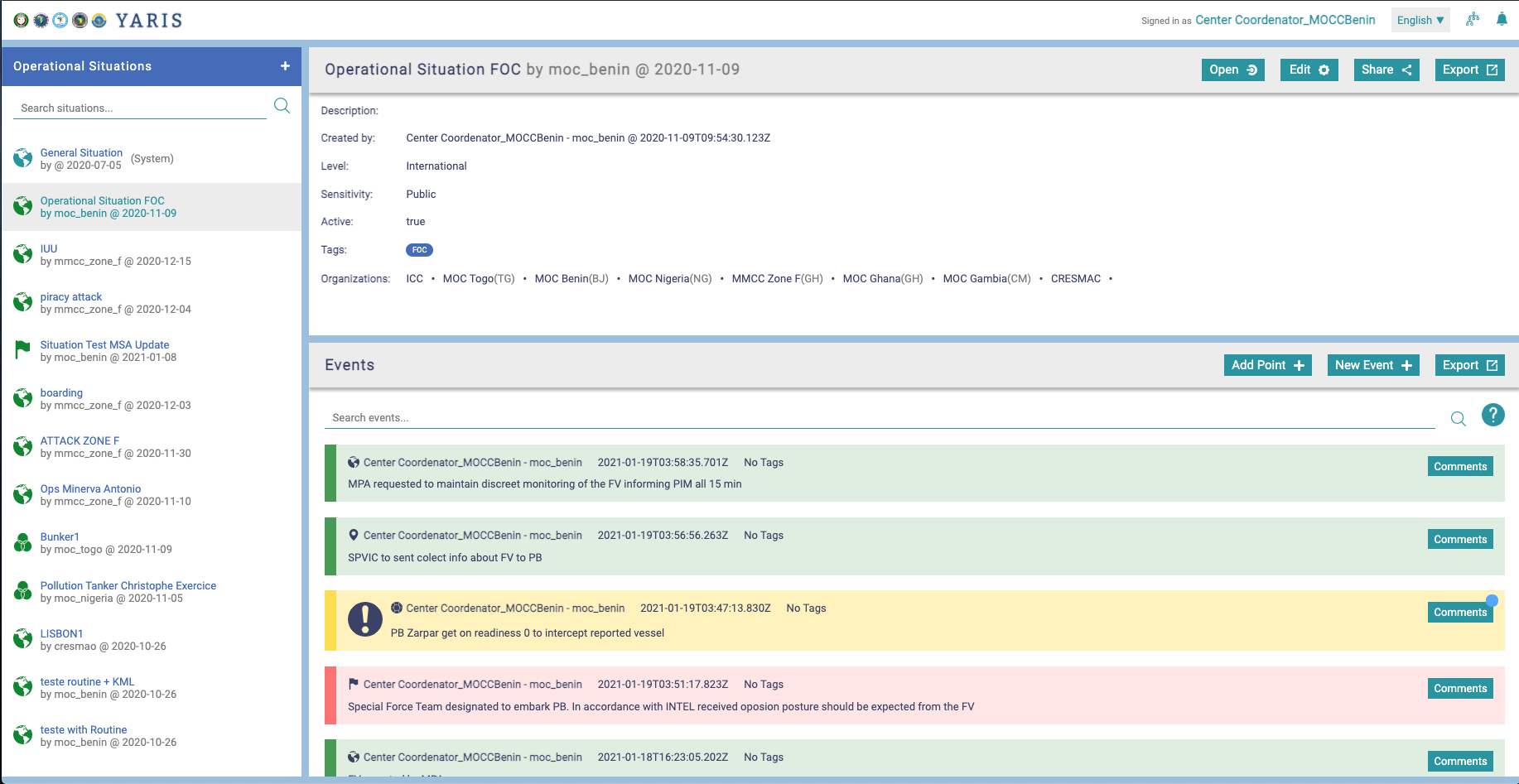 MASTERING THE PAGE

Header of the page

Create new situations

List of Situations in which a center is engaged

Parameters and options associated with the selected situation

Latest events related to the selected situation
In degraded mode configuration (MSA light - low connection) does not appear
1
4
3
2
3
4
5
5
[Speaker Notes: It's not only the postponement of a maritime incident on the Platform Msa. This Allows The Followed management of the Crisis In Considering Location, location, ExchangesAnd A Putting To Day Automatic handrail.]
Rules for listing
For normal users, only the active ones should be visible

The data listed contains name, owner, creation date, level and sensitivity criteria

General situation always on top

Other situationsordered of the listed situations by the last update received
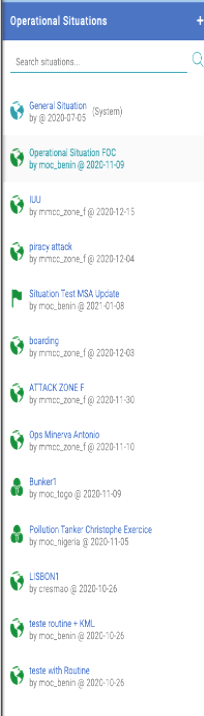 International
Public
General Situation always on top
Name
Owner
Creation Date
By the last updated ones by an event or comment
Settings a situationReminder
Settings
Local
National
Area
Regional
Interregional
International
Public
Private
Secret
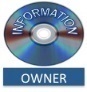 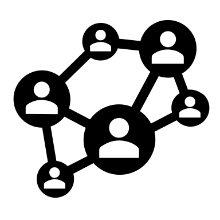 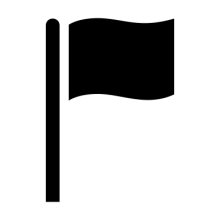 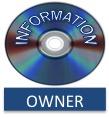 +
LEVEL
OWNER
SENSITIVITY
TAG
SHARE
The one who created the information: situation, event, layer...
Owner
Level
Sets the geographic level at which information is accessible
Defines the level of confidentiality of information
Sensitivity
Tag
Information theme
Defines with whom and how to share
Share
21
[Speaker Notes: All information has a cleanliness, a geography and sensitivity. Others]
Access to a situationReminder
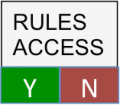 Not the right Org
Permission Insufficient
Not Invitation
Geographic criteria -  Level 
Confidentielity criteria -  Sensitivity
Invitation criteria -        Share
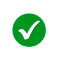 X
Situation
YARIS
GENERAL SITUATION
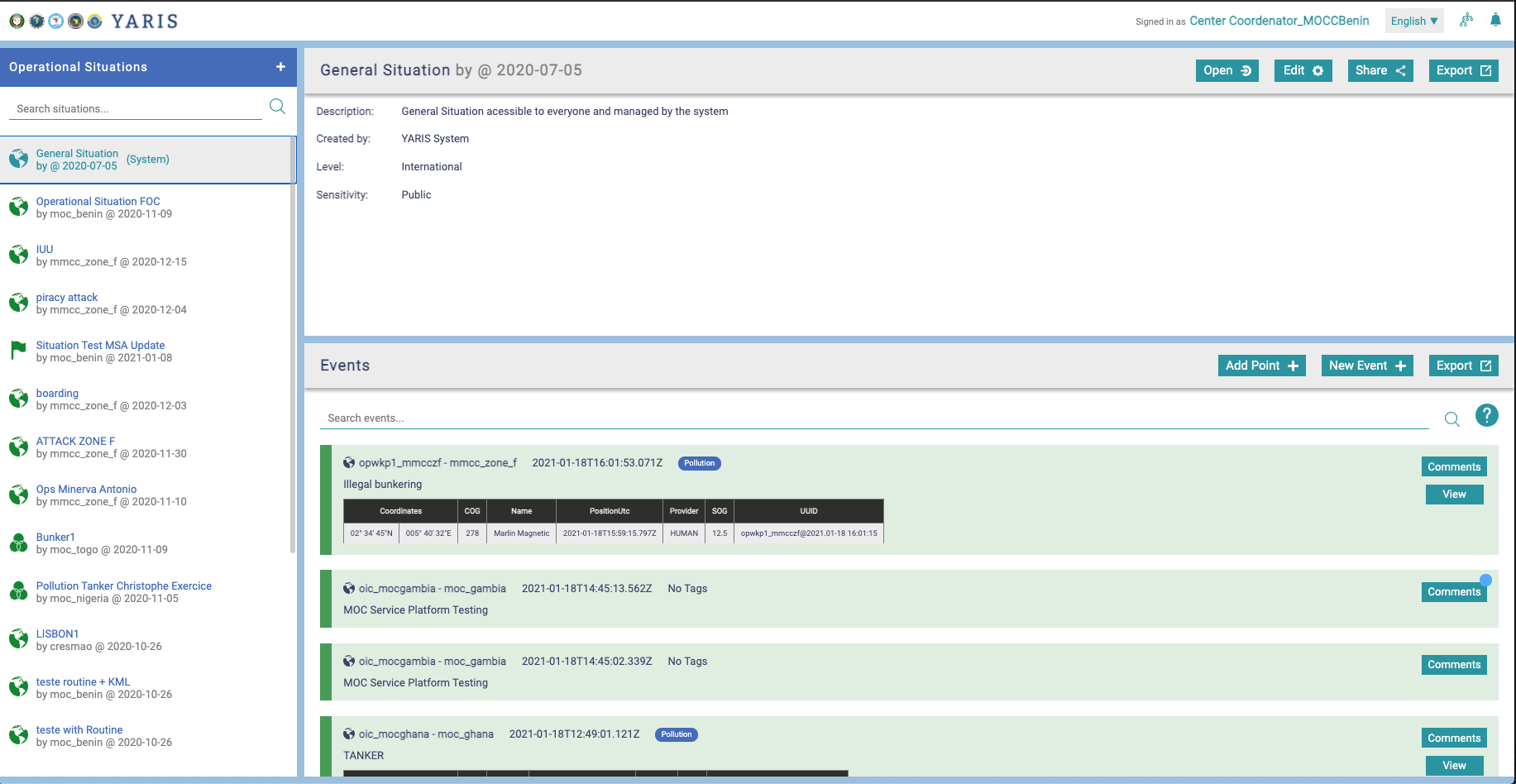 RULES

SITOP of the system for the AY that is always active

Situation where all AY centers are present

Public Sensitivity Situation, International Level; unalterable

Provides a common image for all YARIS users

Can be shared with other Organizations outside AY 
(in development)
[Speaker Notes: Por defeito, o sistema fornece uma situação geral, com sensibilidade pública e nível internacional
Esta situação fornece uma imagem comum a todos os Utilizadores
Além disso, o sistema permite criar situações operacionais para serem utilizadas como grupo de áreas de trabalho para os Utilizadores de situações de trabalho operacionais específicos.]
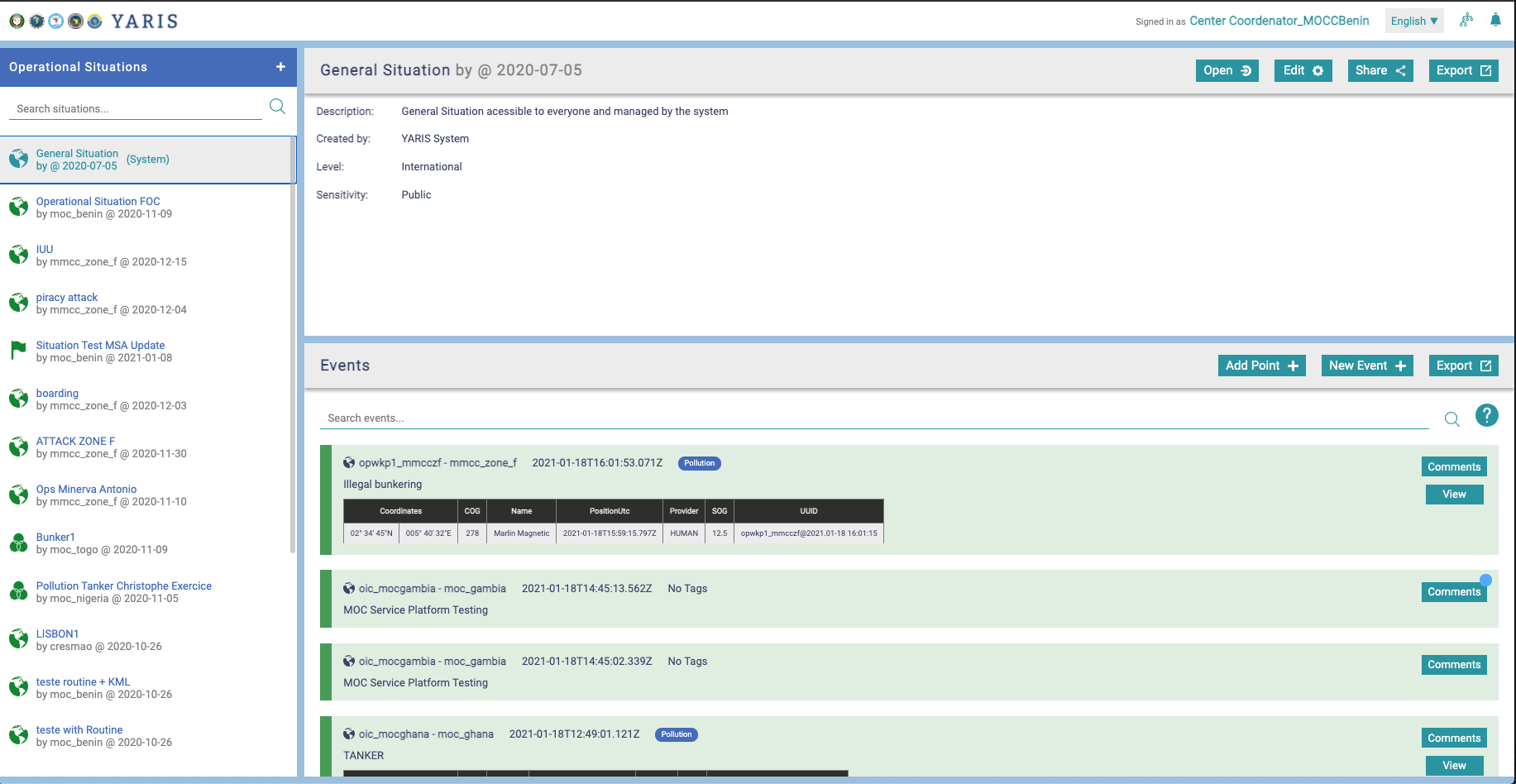 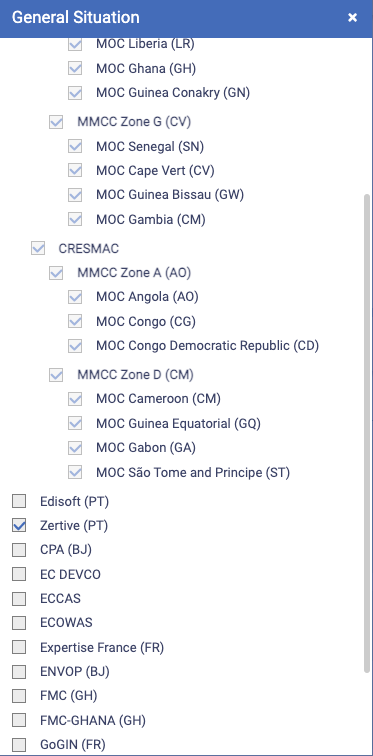 YARIS
CREATING A SITUATION
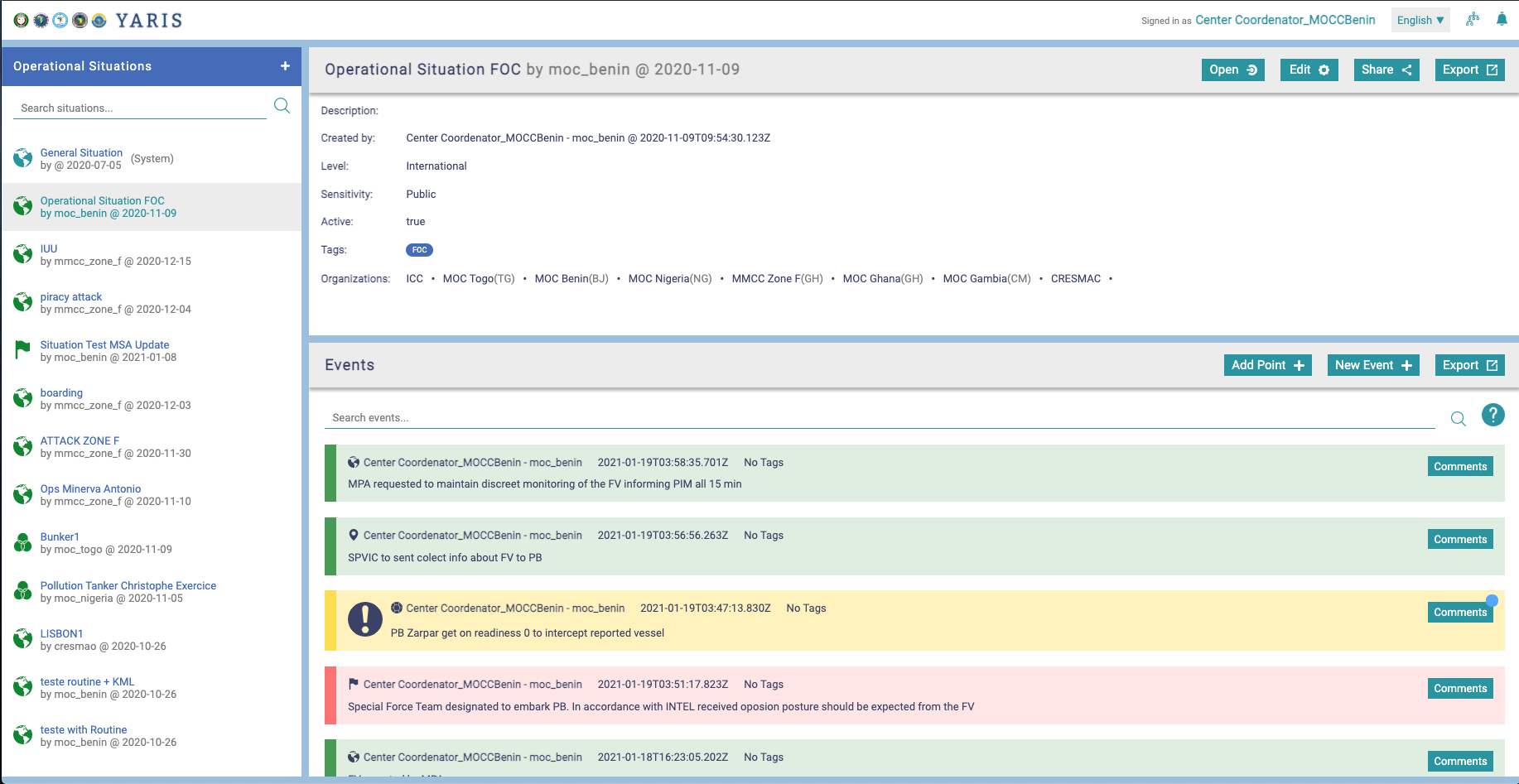 RULES

A new situation can be created from the SITOPs page or from the MAP application

Once created, only its owner will be able to disable it (decision maker or local administrator

Once deactivated:

only remains visible to administrators
can be reactivated by admins
after 30 days, the maritime objects are deleted from the operations environment, however the data is kept in the analytics environment

Information from the analytic environment cannot be imported into the operating environment
Purpose

A situation is a whole set of common, or related, information about a particular subject or event at sea
Creating a situation
Advisable to create YS procedures to designate the name of a situation
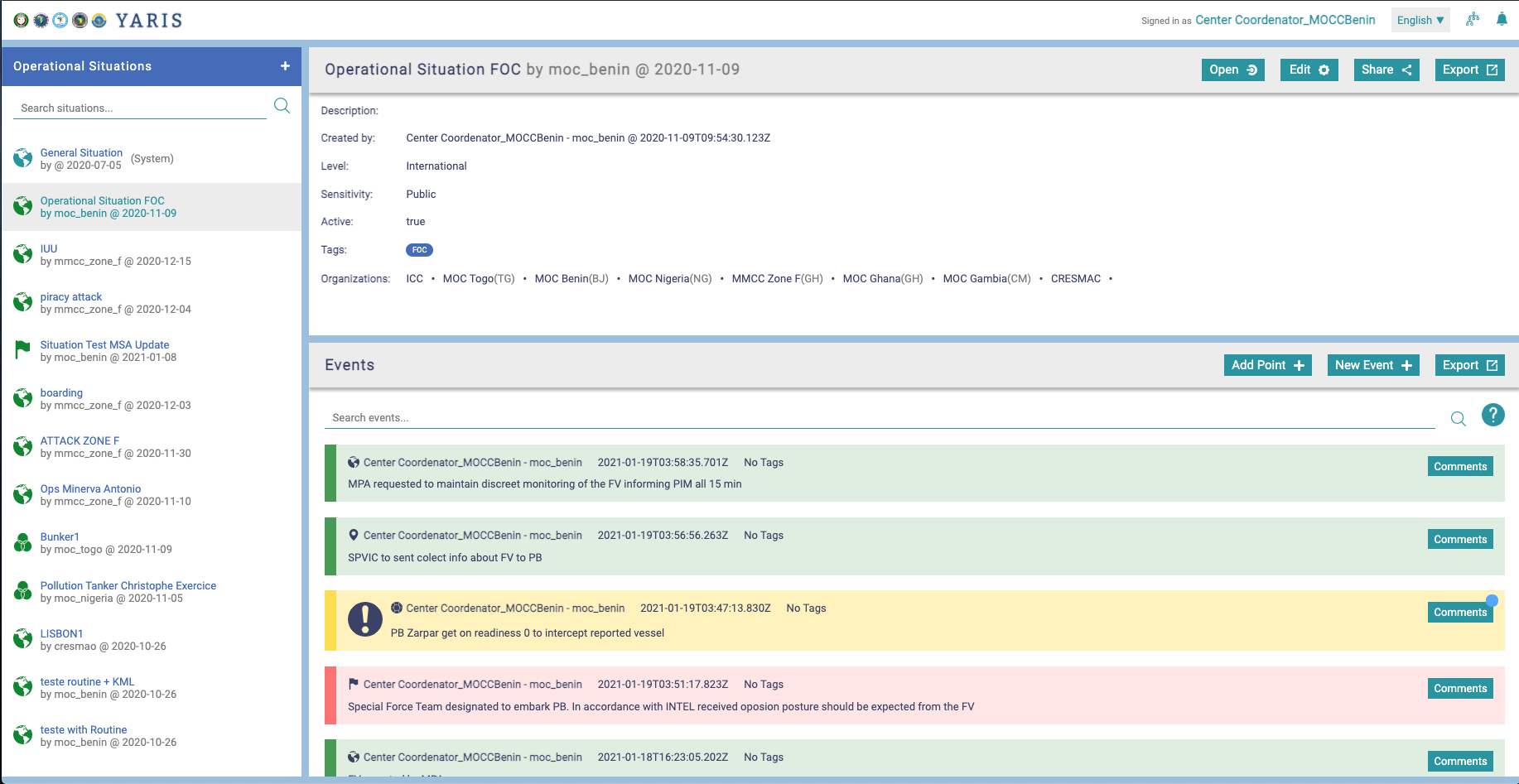 1
1
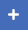 Click on 
This opens a dedicated window

Filling the fields
Name
Description
Level
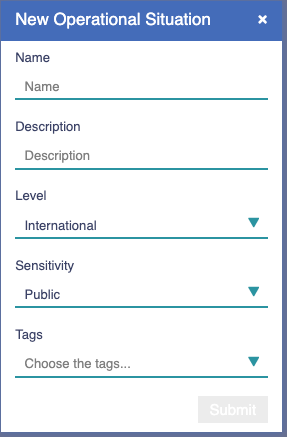 2
Mandatory
2
Level (geographic) - local by default
All centres can create a "local" situation*
Only the centers of a country can create "national" situations*
A National Center from YA can create all types situation
A Zone Center can create all types situation level except "national"
A Regional Center can only create "local," "regional",  ’interregional’ and "international" situations. 
A Inter-regional centre can only create 'local', 'inter-regional' and 'international' situation
* NOTA:
Para que os centros nacionais n-AY não possam criar novas situações, o perfil dos seus utilizadores deverão apenas de ser supervisor e operador
28
[Speaker Notes: Remarks:
Only centres in a country can create national situations
The]
Creating a situation
Advisable to create YS procedures to designate the name of a situation
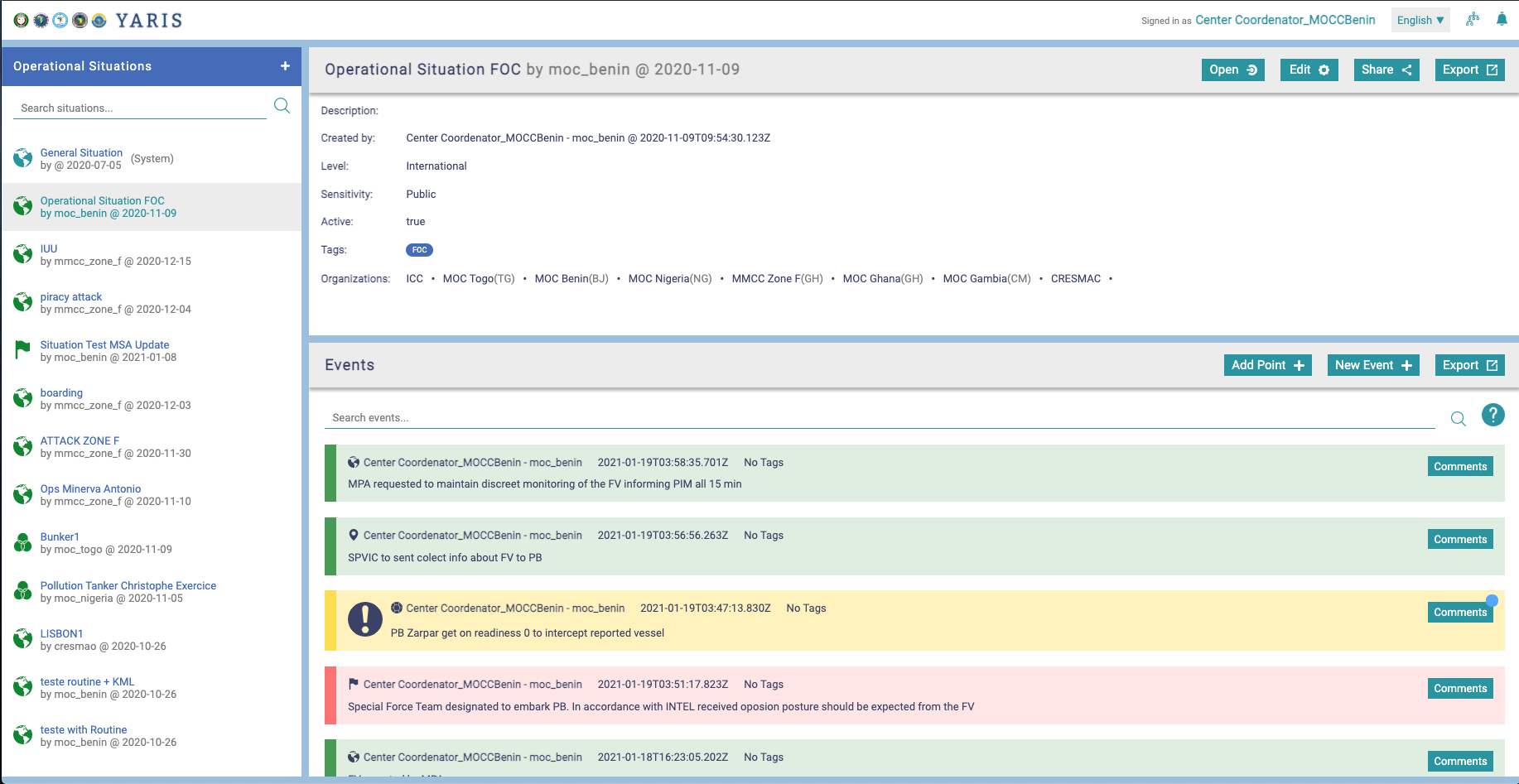 1
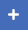 Click on 
This opens a dedicated window

Filling the fields
Name
Description
Level
Sensitivity
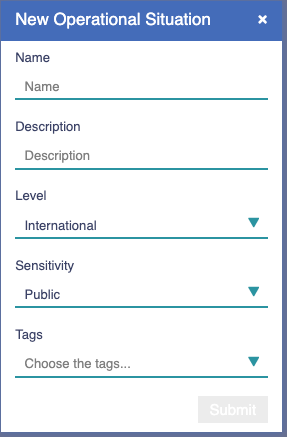 2
2
Sensitivity - public by default
A Public user can only create Public situations
A Private user can only create Public and Private situations
A Secret user can create Public, Private and Secret situations
Submit
29
[Speaker Notes: Remarks:
Only centres in a country can create national situations
The]
Creating a situation
Advisable to create YS procedures to designate the name of a situation
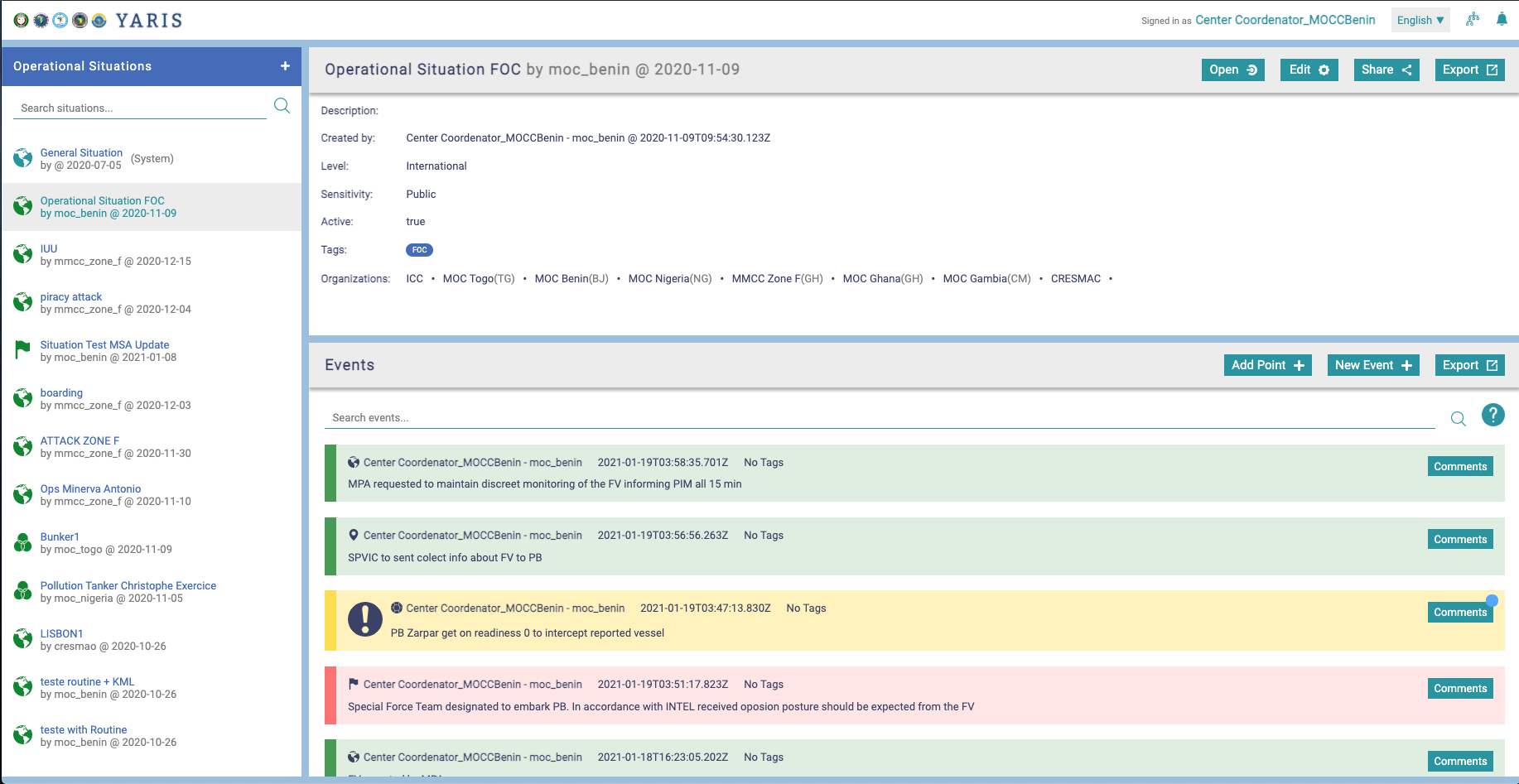 1
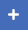 Click on 
This opens a dedicated window

Filling the fields
Name
Description
Level
Sensitivity
Tags

Click
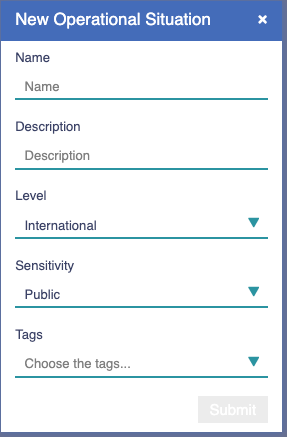 2
2
3
Submit
Optional
In Available list, choose one or many tags
Submit
3
Importance of TAGs (Situation + Events))

The recognition of a situation as an incident for the purposes of Analytics is made from the TAG of the events / situation
The event can only select a TAG that is selected for the situation
30
[Speaker Notes: Remarks:
Only centres in a country can create national situations
The]
YARIS
OPEN CHAT, LOG AND MAP
Open CHAT, LOG and MAP
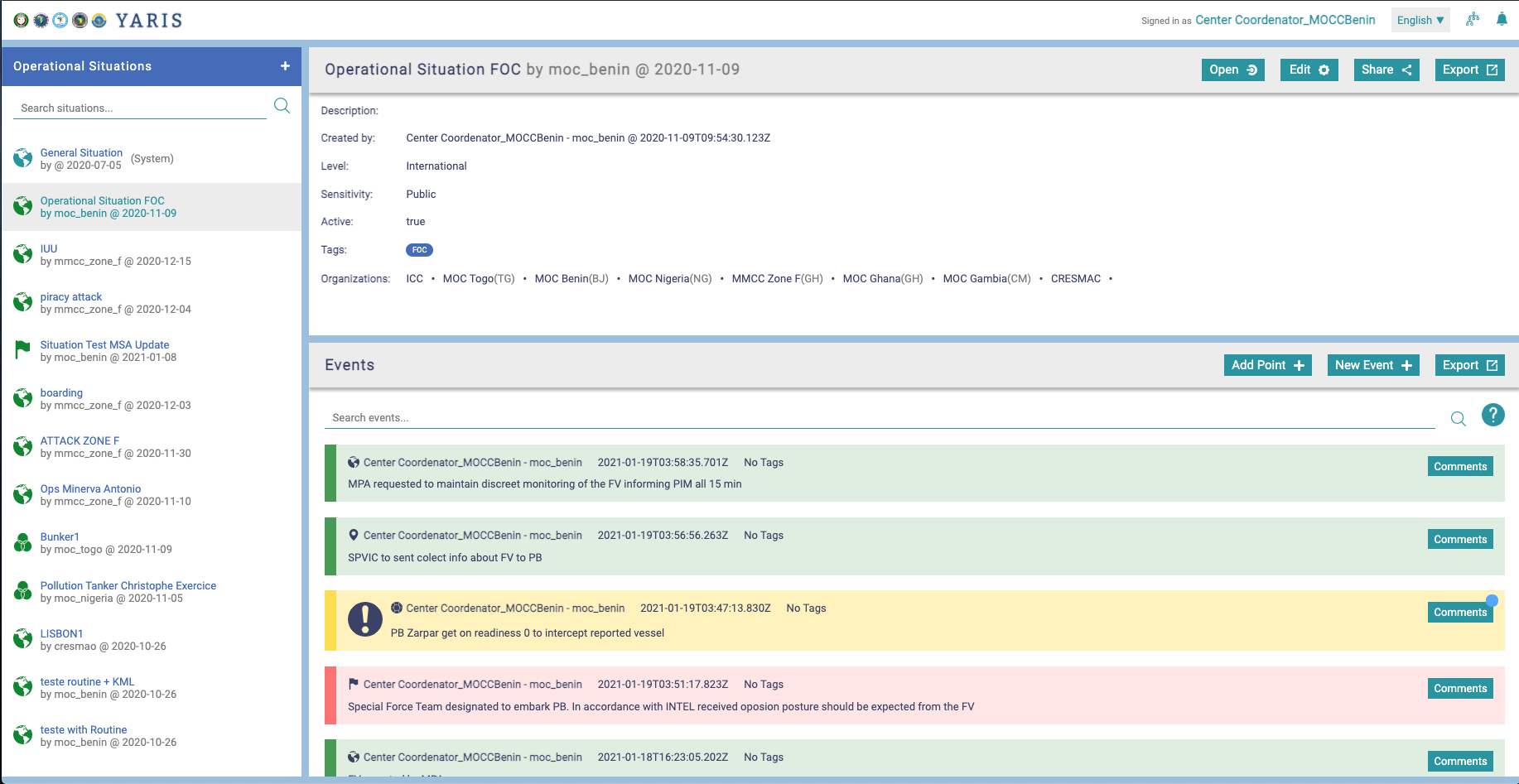 2
1
Choosing the Situation 

Click
It opens automatically* new tabs for the Chat, Log and Map functionalities
* opens automatically only if the internet configuration is the best (Light MSA OFF)
2
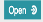 1
A
B
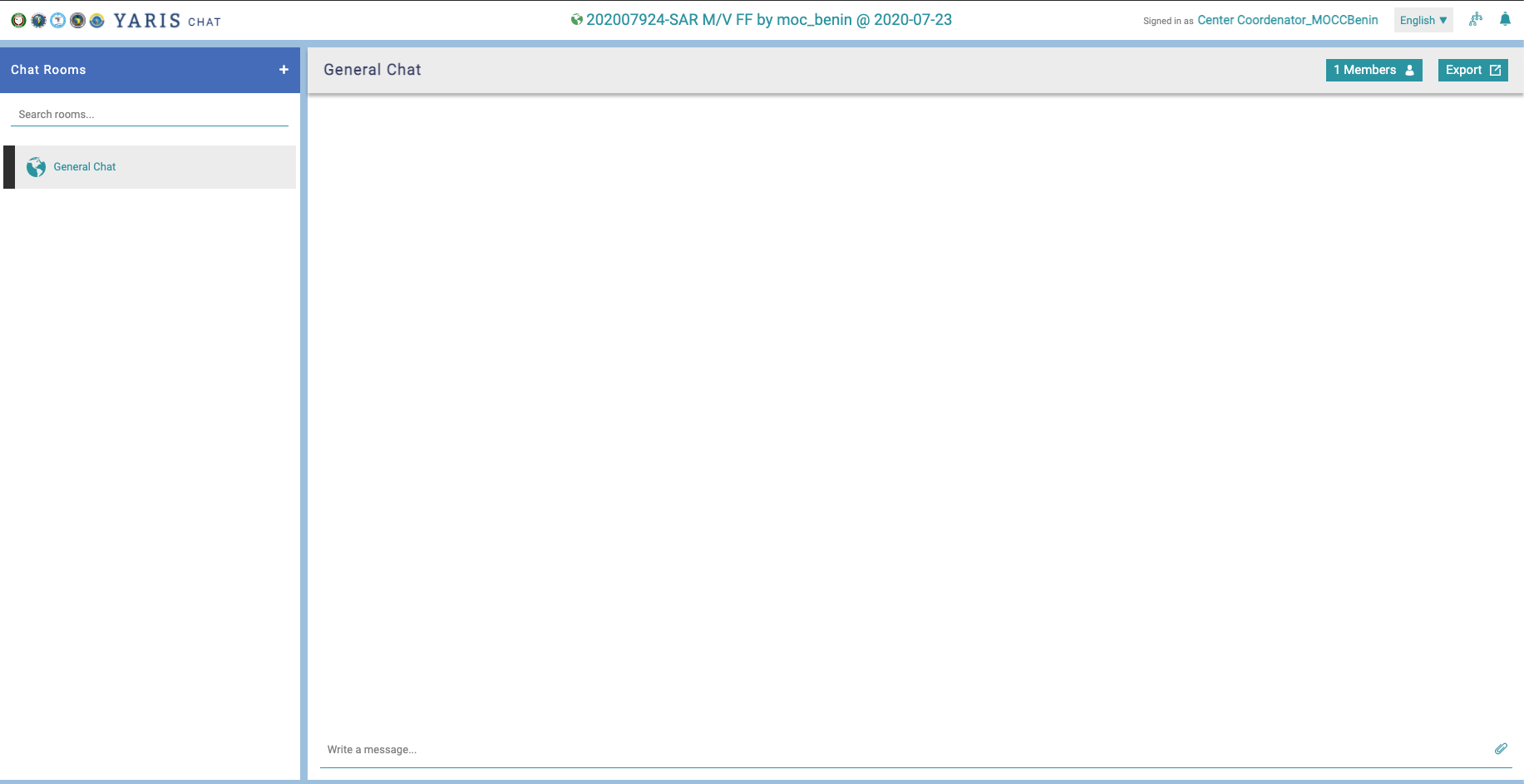 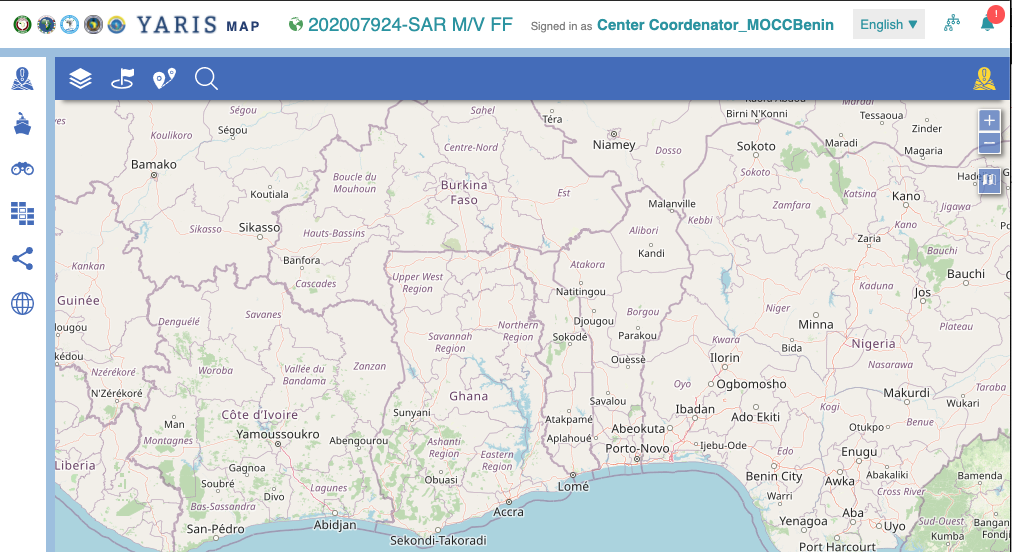 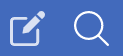 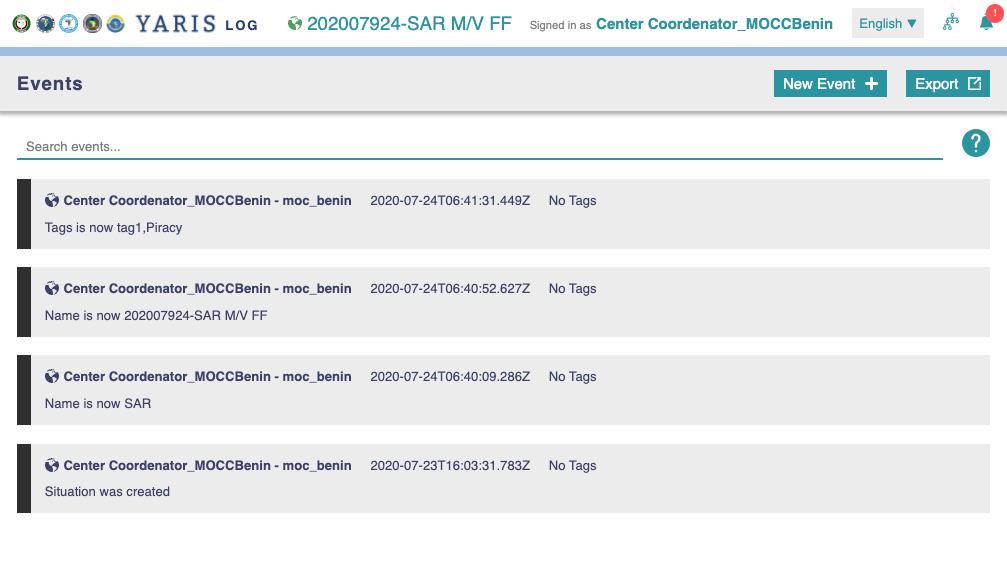 A
All the windows are related through the name Located on top of the windows,
All the windows are related through the name located on top of the windows, an icon indicates the level and color indicates the Sensitivity
B
[Speaker Notes: The app MSA To the basic concept of situations Operational. 
A situation Operational Is A Entity Composed a year Map, a cat and a year Handrail
All The Windows Are Related The Each To Other, through the name Located on top of the Windows, A Icon Indicates The Level and color Indicates The Sensitivity.]
YARIS
CHANGING A SITUATION PARAMETERS
The button edit can be invisible depending on the permissions
Changing a situationSettings
1
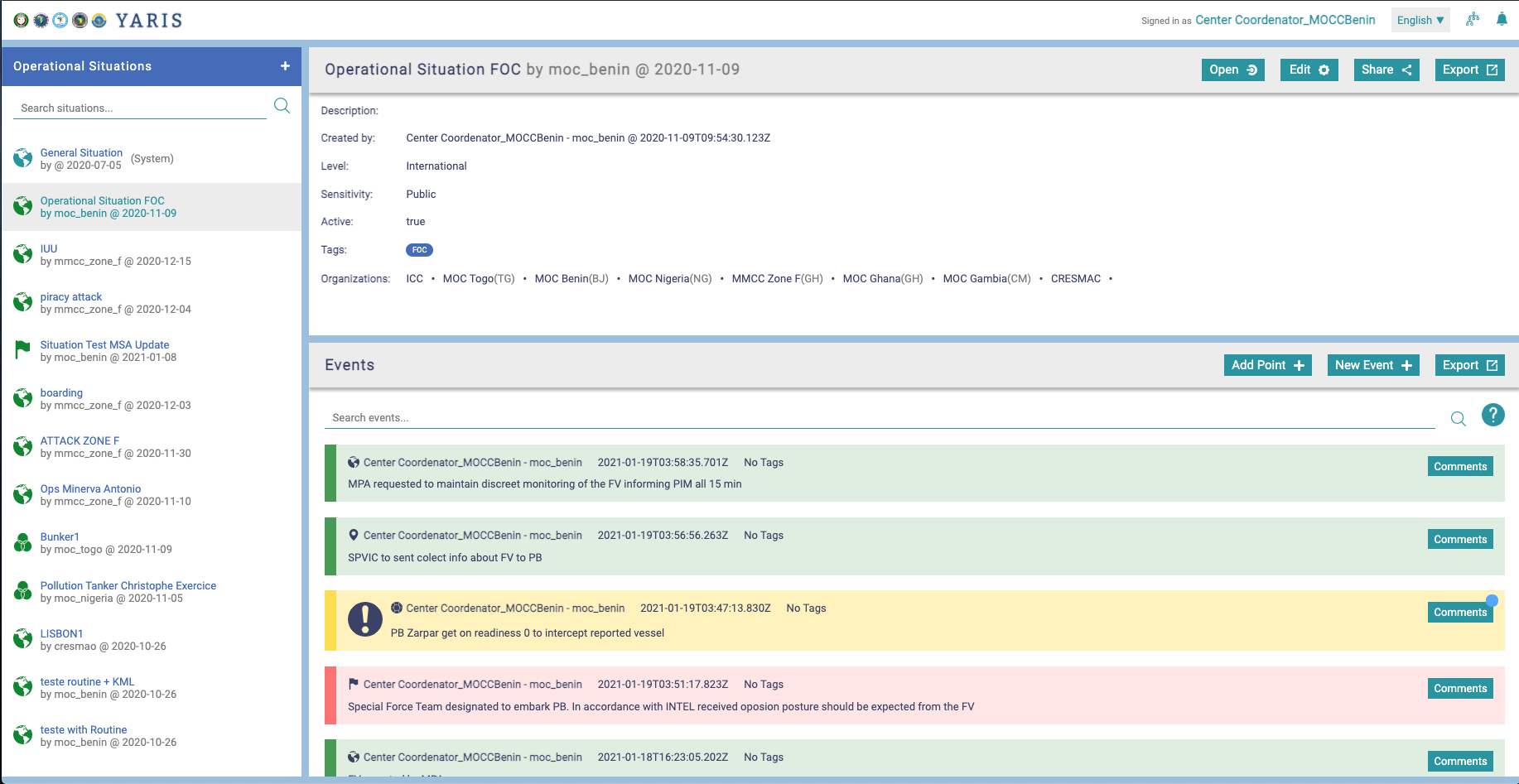 1
In the situation settings area, click 
This opens the dedicated window
Closing a situation is a change to the state of the situation

Change as pretended

Click
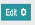 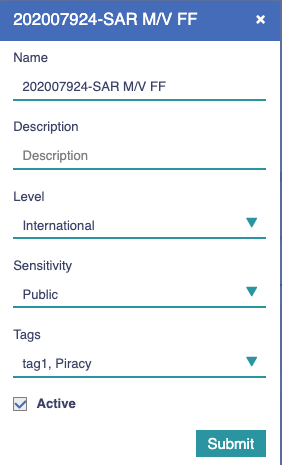 2
2
3
Submit
D(e)select to close the situation
3
All changes are recorded in the LOG, identifying the author, the content and time of the change
34
34
[Speaker Notes: We Can Then, As At the time of His Creation, change the Criteria a year Situation Operational.

Be careful not to abuse it, because All The Elements  Window Are Editable, including Got it The name of the situation, This That Risk de Create confusion.]
YARIS
SHARE A SITUATION
Share a situation
The button share can be invisible depending on the permissions
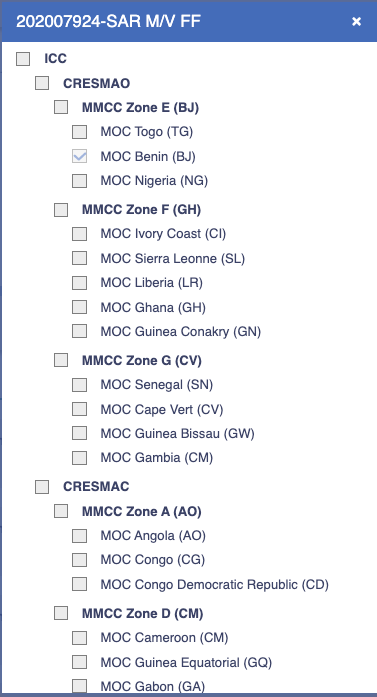 1
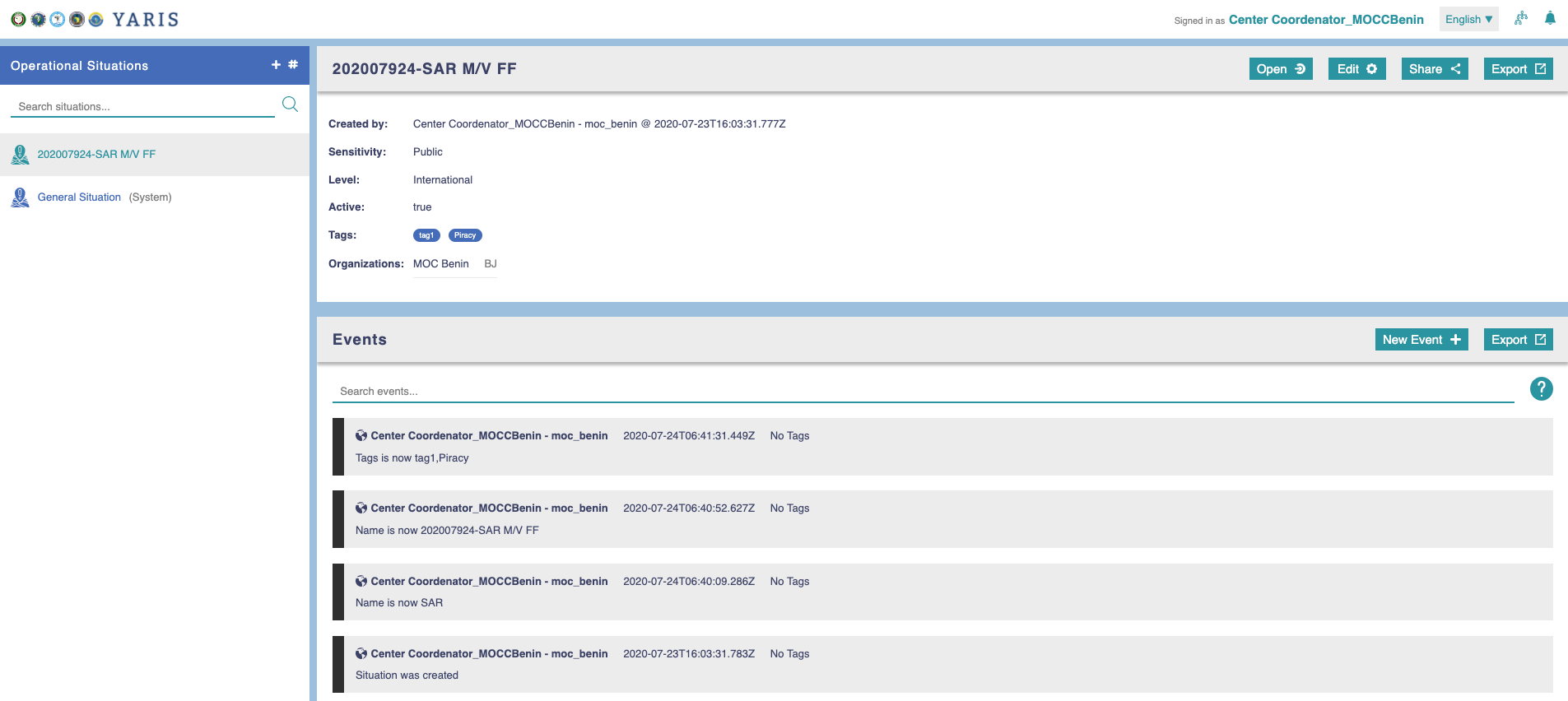 1
In the situation settings area, click 
This opens the window of registered centres

Select the centres to share and what type of sharing 
Select the centre
Click to change editing permissions
 Click to change sharing permissions

Click
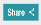 2
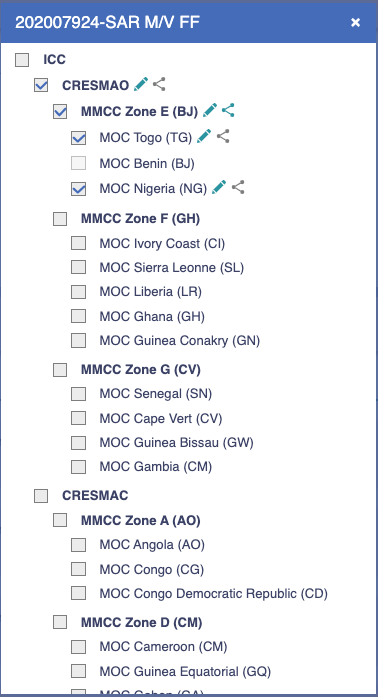 2
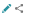 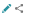 In green – Can share
In grey - Can't share
3
Submit
In green - permission to edit
In grey – Reading Only
3
Submit
All changes are recorded in the LOG, identifying the author, the content and time of the change
36
36
Share a SITOPGroup replication
1
Select and configure the center at the top of the level of the centers with whom you want to share a situation Ex: centers from ECOWAS region

Double-click on the name of the center
The configuration is automatically reproduced for all geographically coordinated centres

Deselect sharing with a group
Ex: Zona F

Deselect the top level center

Double-click on the name of the center
Deselection is automatically reproduced for all geographically coordinated centres

Click on
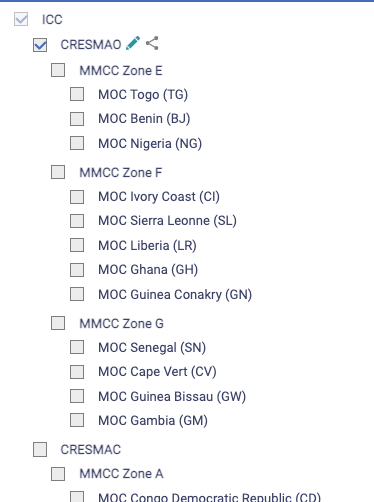 2x
2x
2
1
2
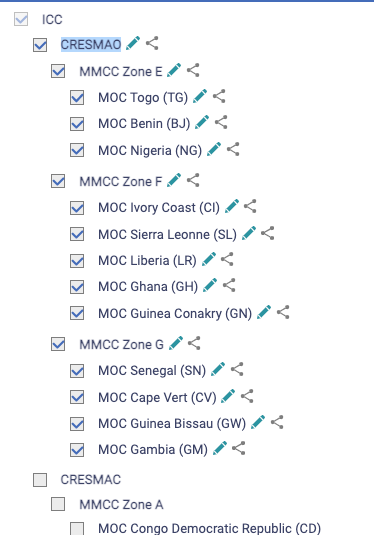 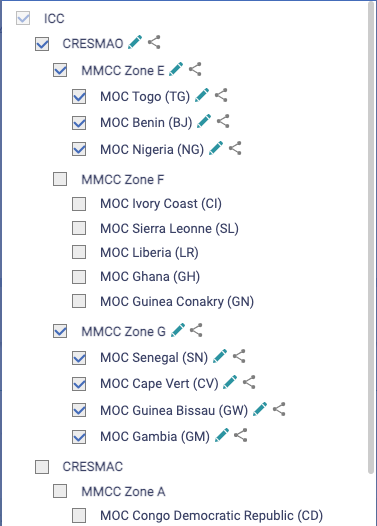 3
3
A
B
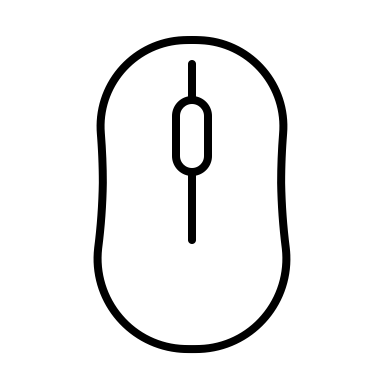 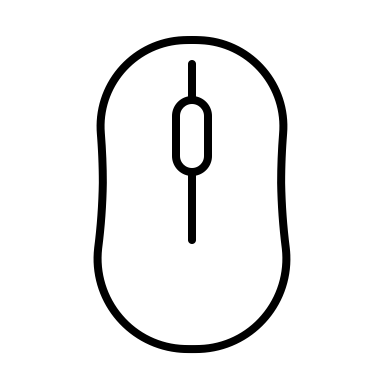 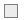 A
B
4
Submit
4
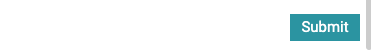 37
37
Yaris
LOOKING FOR A SITUATION
Searching for a situation
A
Search by the name

On Search situations type :
The SITOP’s name
Partial name
Sequence of letters from the name
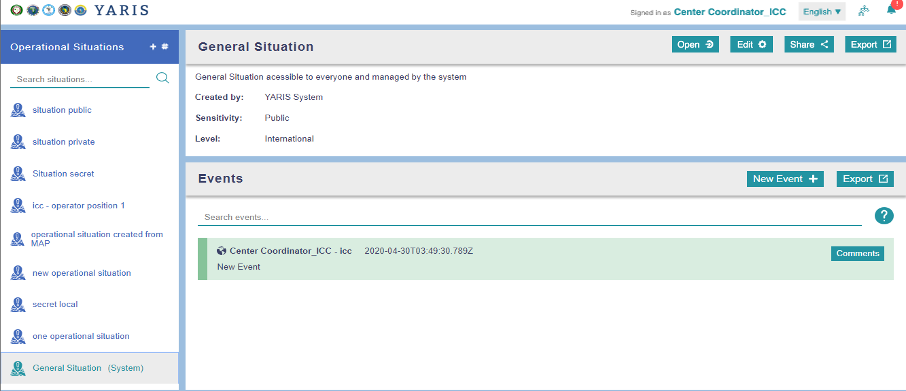 1
A
1
39
[Speaker Notes: Os Utilizadores podem realizar um texto de pesquisa Completo básico por nome, digitando o nome da situação para pesquisar.
Os Utilizadores também podem realizar uma pesquisa para avançarEm na função de não importa qual situação de propriedade (por exemplo, tag -- "Teste")]
Searching for a situation
A
Search by the name

On Search situations type:
The SITOP’s name
Partial name
Sequence of letters from the name

Advanced search

Click on
It opens a dedicated box

Fulfil the search reference fields

A Multi-parameter search is based on a logical "e" operation

Cick on
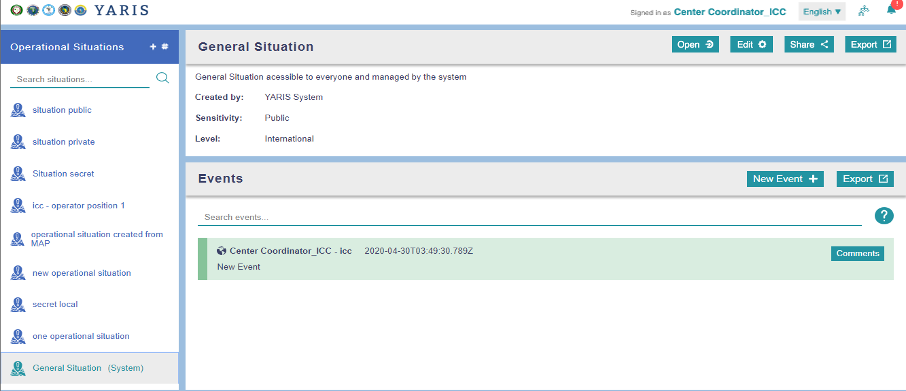 1
B
1
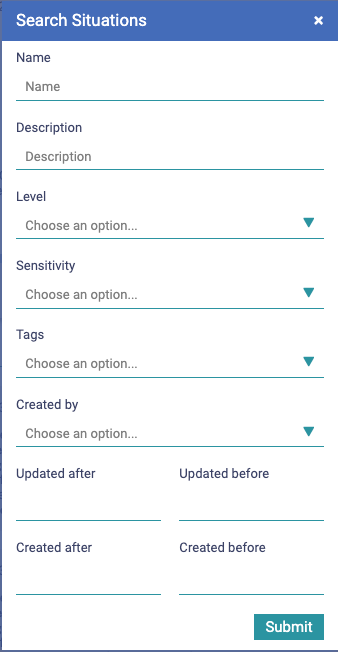 B
B
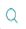 1
2
B
3
Submit
3
40
[Speaker Notes: Os Utilizadores podem realizar um texto de pesquisa Completo básico por nome, digitando o nome da situação para pesquisar.
Os Utilizadores também podem realizar uma pesquisa para avançarEm na função de não importa qual situação de propriedade (por exemplo, tag -- "Teste")]
Thank you for your attention